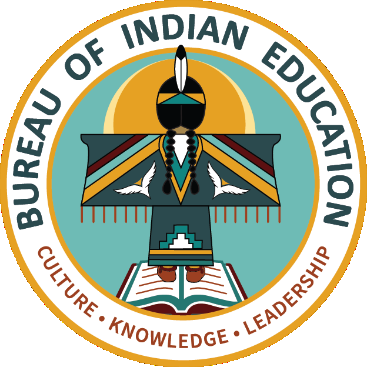 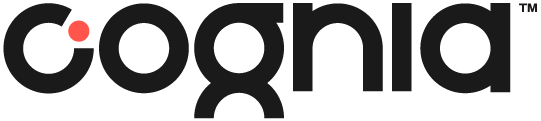 Welcome!
The training will begin shortly
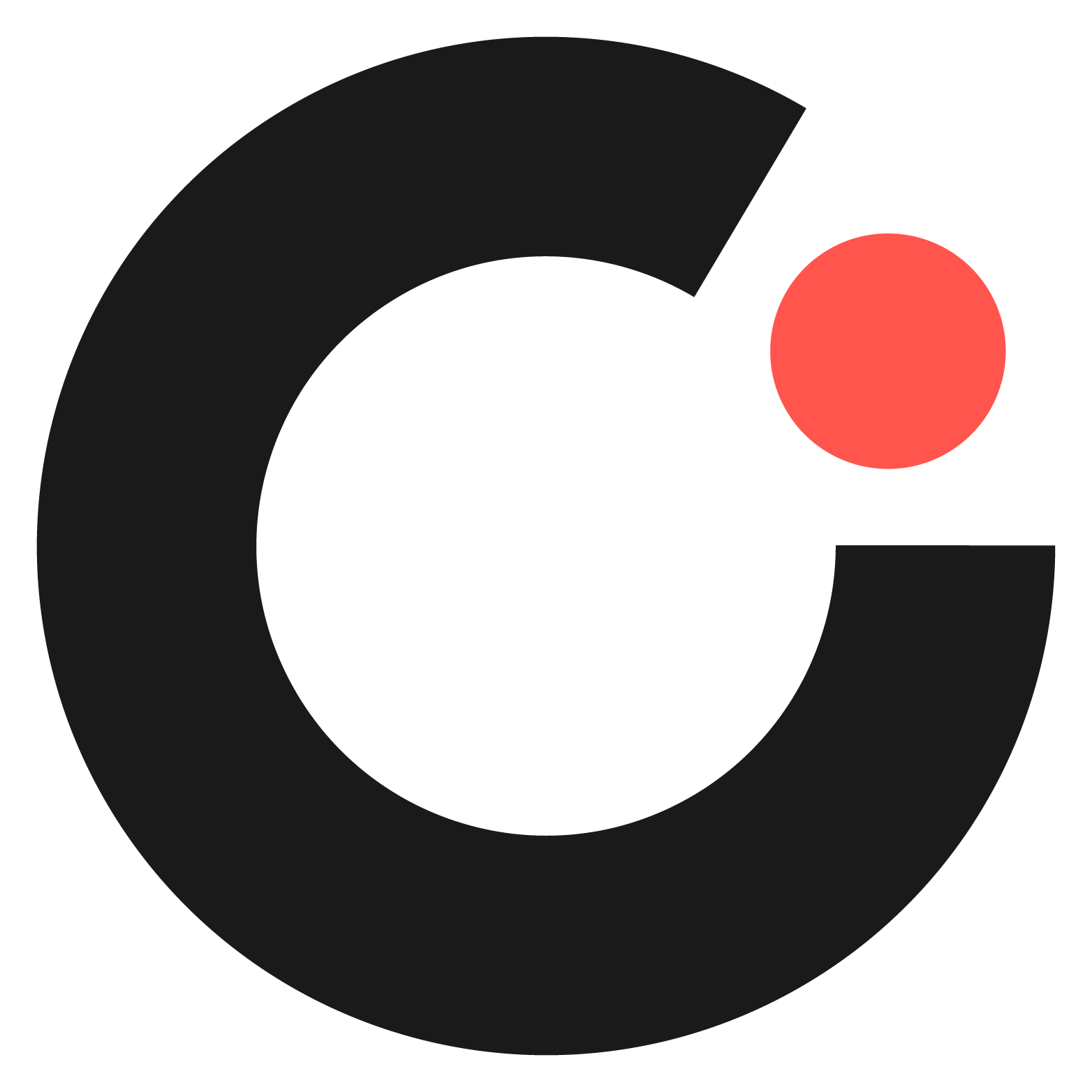 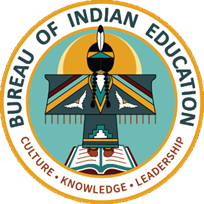 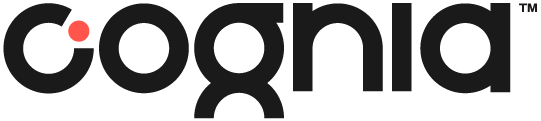 Bureau of Indian Education Science Assessment
Administration Policies
Spring 2024
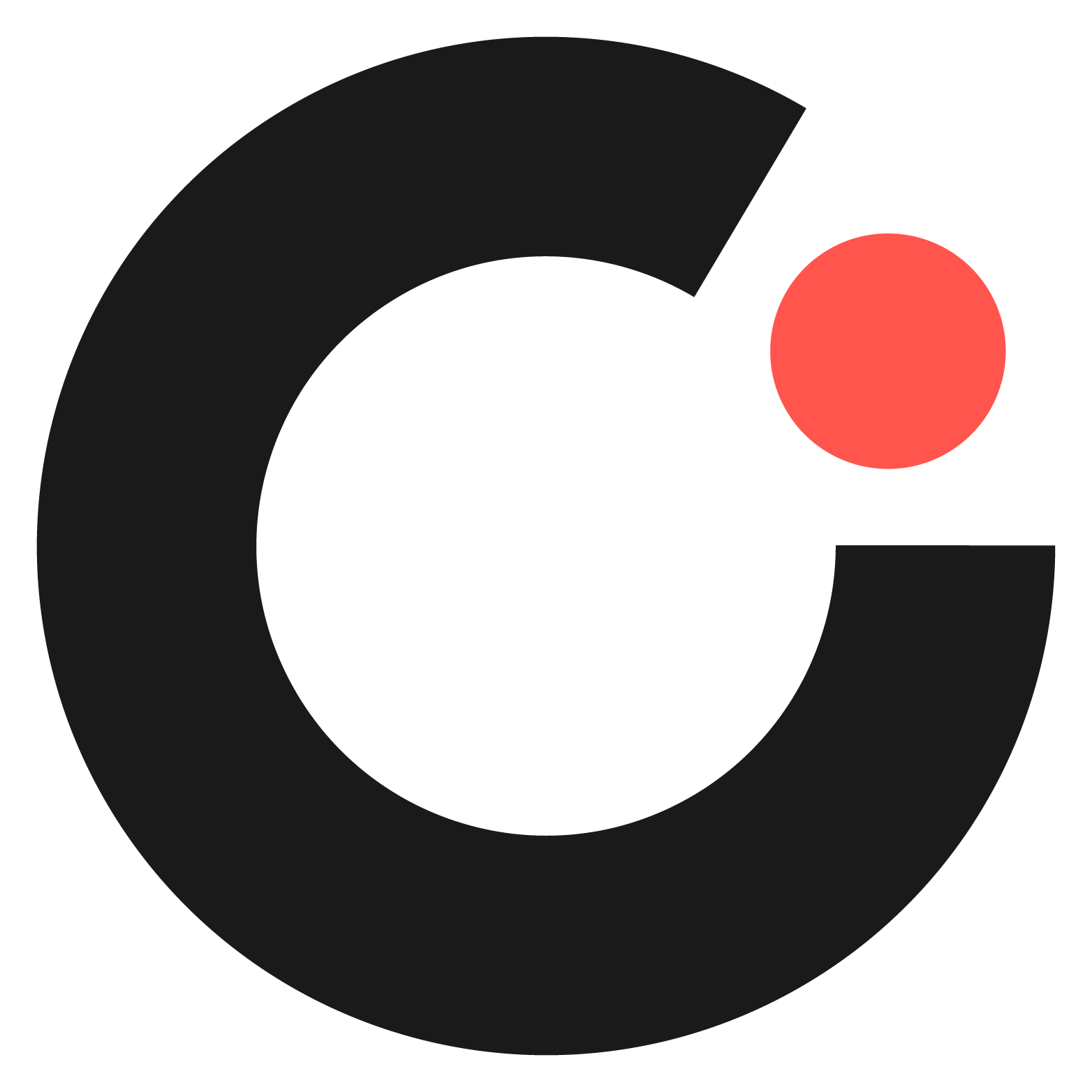 Housekeeping
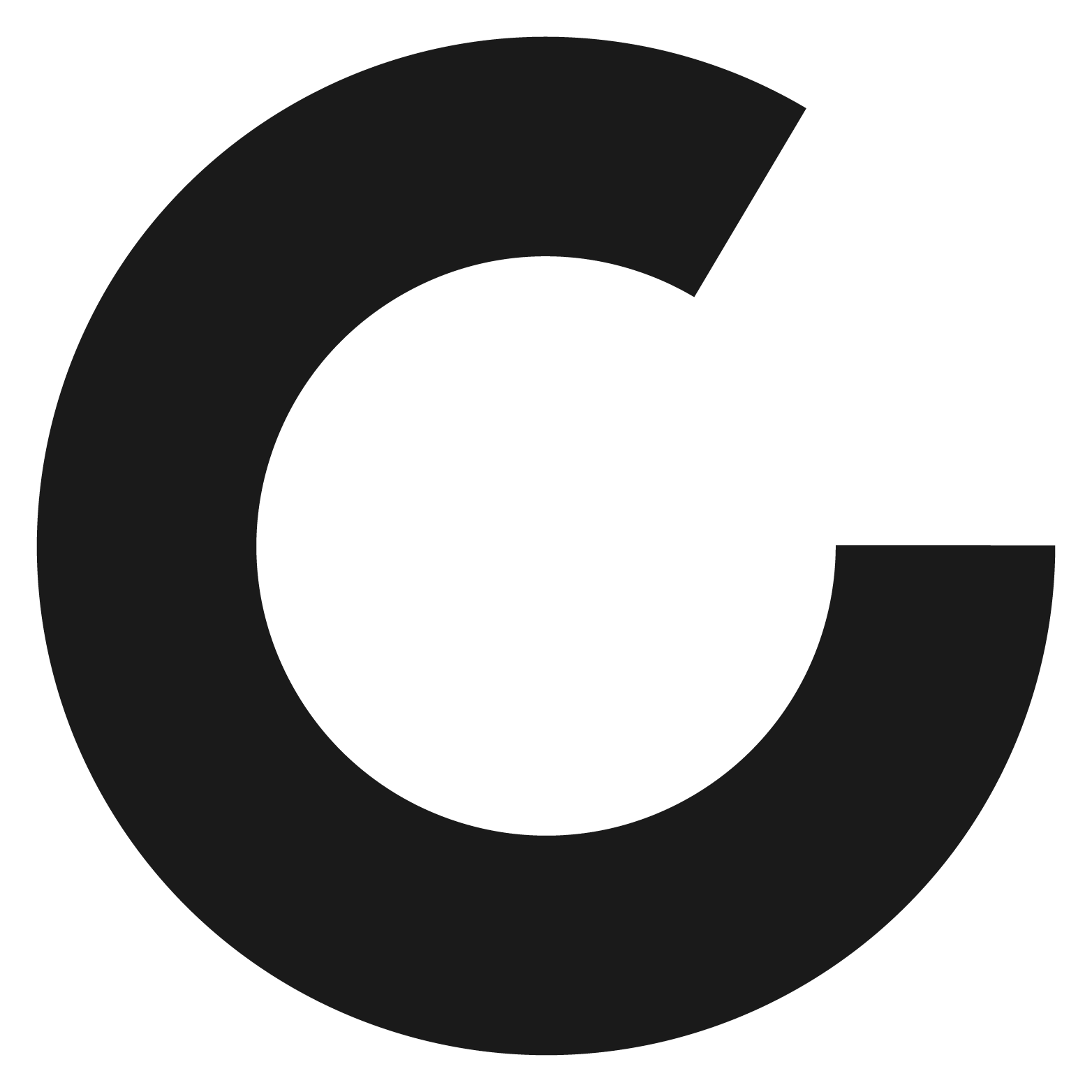 Welcome & Introductions
Bureau of Indian Education (BIE)
Aurelia Shorty, Education Program Specialist (Assessment & Accountability)
Dr. Carmelia Becenti, Chief Academic Officer
Dr. Douglas Clauschee, Educational Research Analyst  
Dr. BJ Howerton, CAO-Program Analyst
Don Griffin, Section 504 Program Coordinator
Cognia
Mara Allaire, Program Manager
Agenda
Assessment overview and key dates
What is new for 2023-2024?
Test security
Computer-based testing
Before, during, and after administration
Paper-based testing
Before, during, and after administration
Accommodated forms
Ordering additional materials
Returning paper test materials
Resources
Science Summative AssessmentOverview
Grade 5, 8, and 11
Administered through both computer-based tests and paper-based tests
3 test sessions
Required for all BIE schools
Exceptions:
A signed waiver has been obtained by BIE and USDE
Permission has been obtained to participate in your local state assessment
OverviewAccessing the Assessment
Portal: https://bie.cognia.org
School test coordinators (STCs)
IT coordinators (ITCs)
Test administrators (TAs)
Computer testers – BIE Science Assessment Kiosk
Access for students
Must be downloaded on school devices prior to testing
Key DatesScience Assessment
What is new for 2023-2024?Human Reader
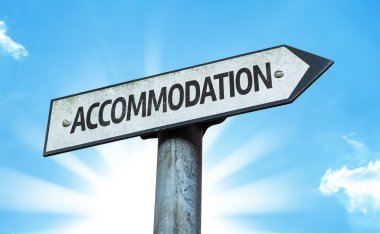 Human Reader is no longer an accessibility feature
Human Reader is an accommodation and must be indicated on the student’s IEP/504 plan
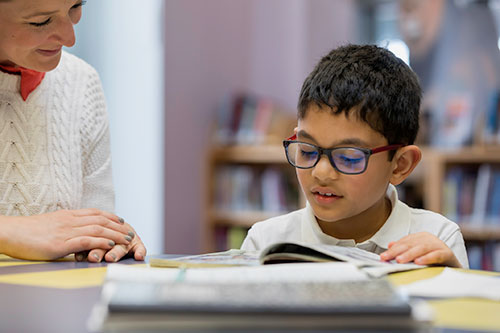 What is new for 2023-2024?Other Accommodations & Test Report Code
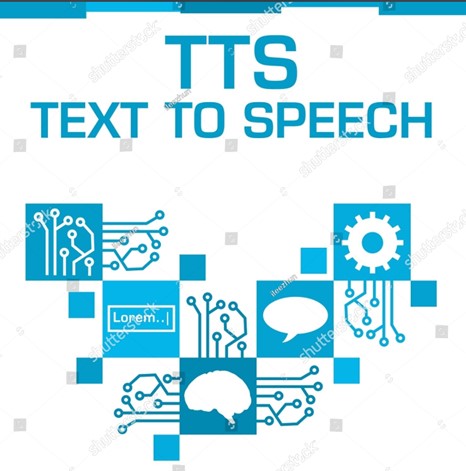 Moved Science TTS English from Accessibility to Accommodation
Added Extended Time Accommodation
Added Small Group Accommodation

Removed “09-COVID Exemption” Test Report Code
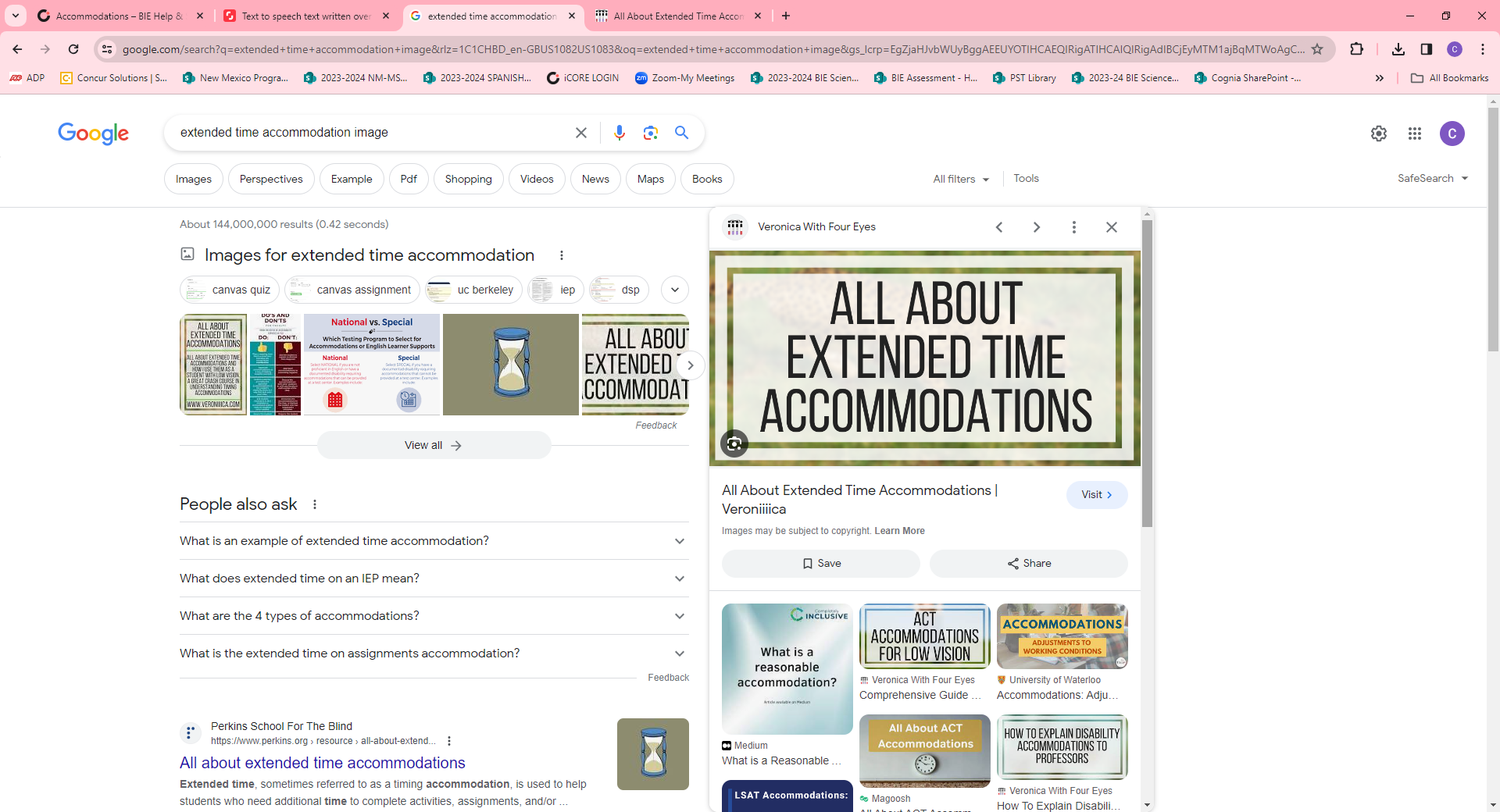 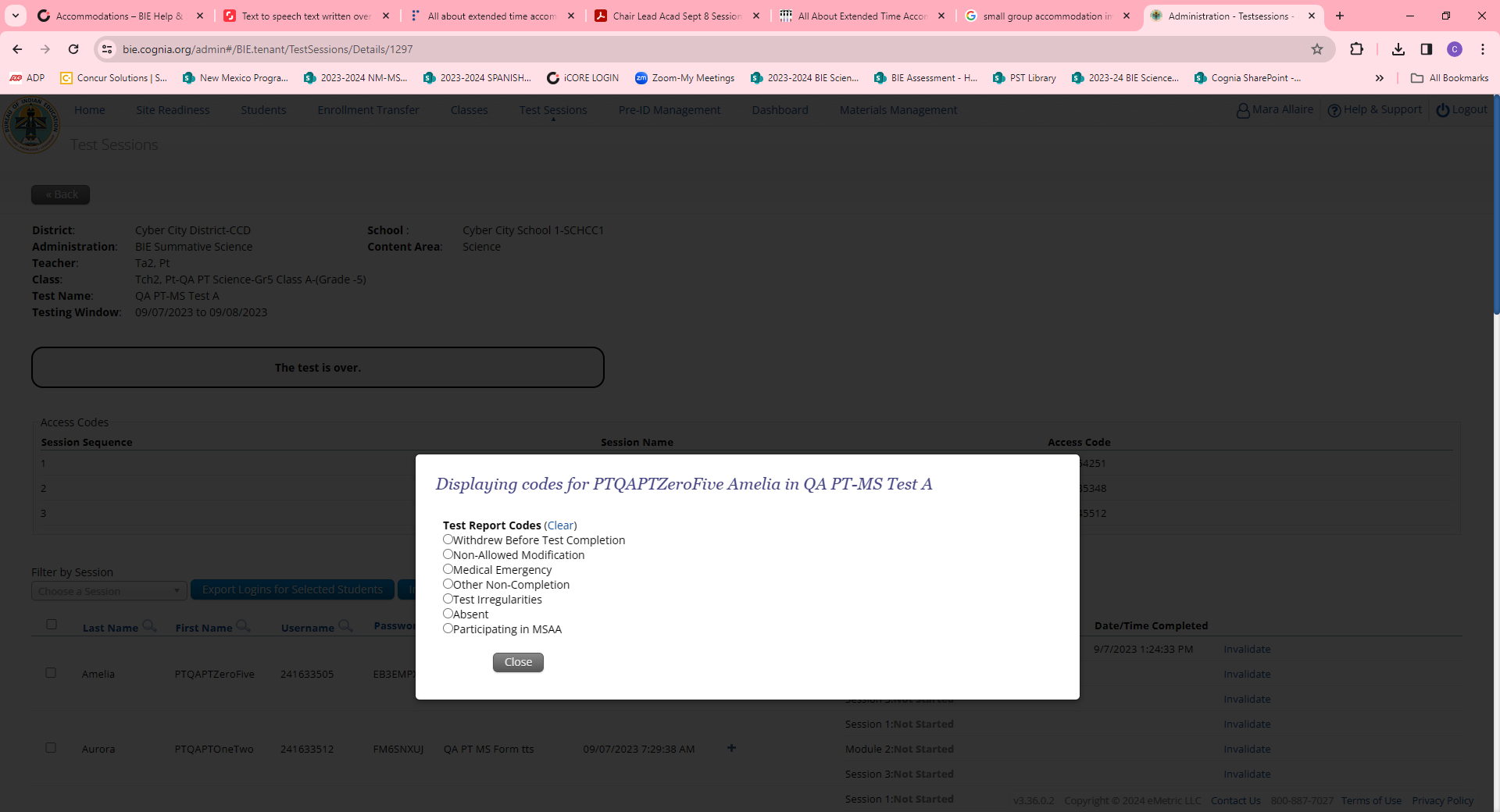 Test SecurityForms
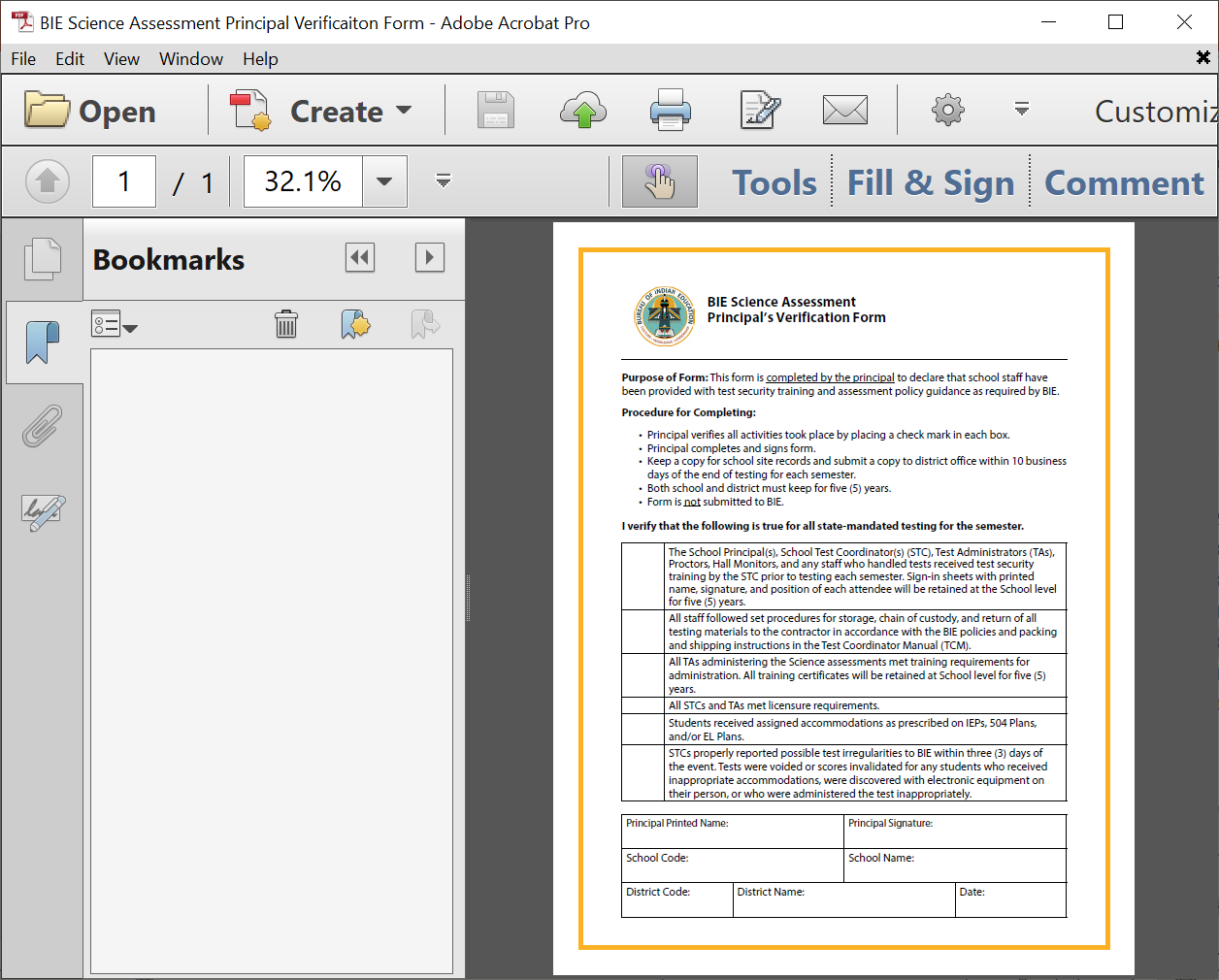 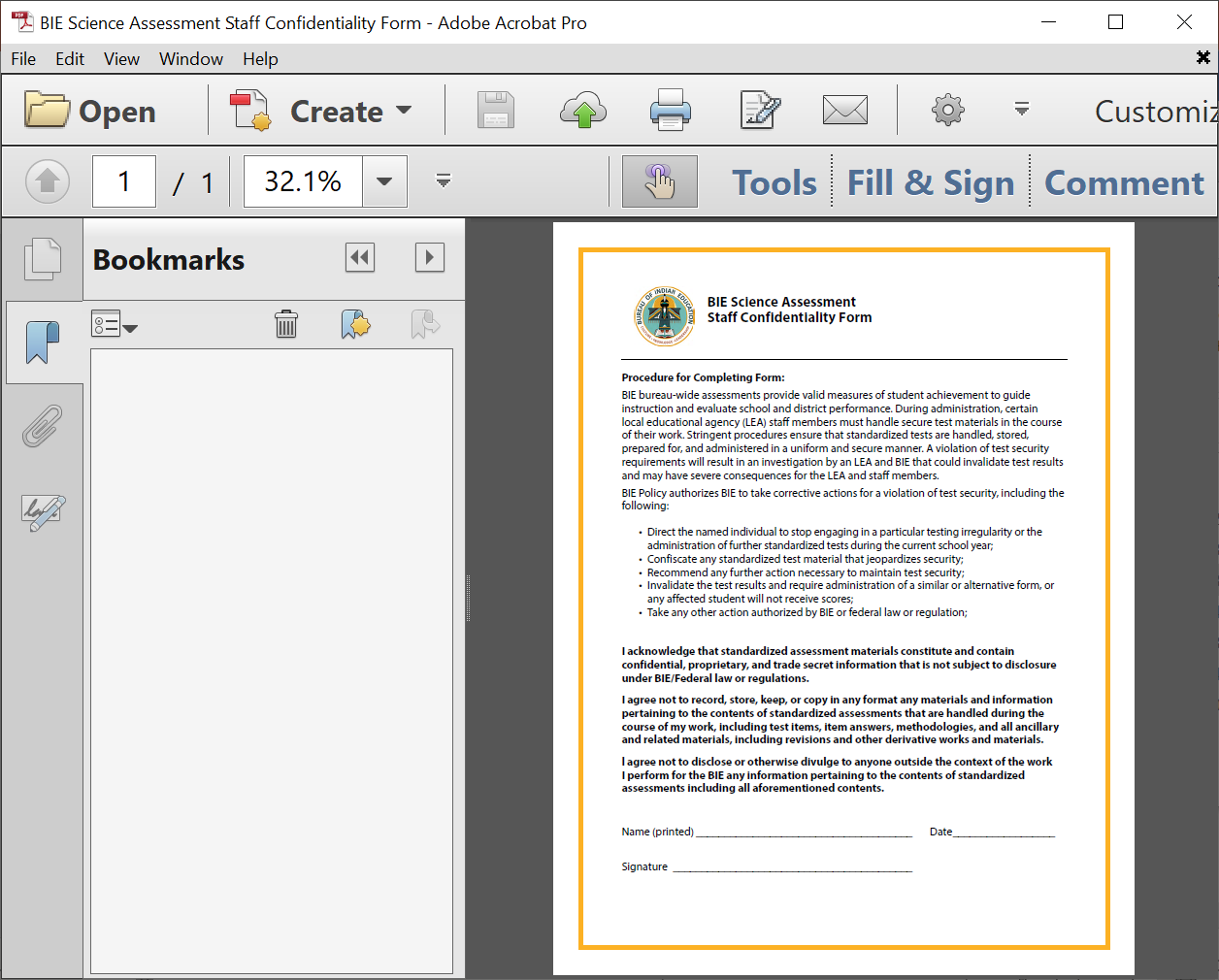 Principal’s Verification Form
Completed by the school principal
Used as a checklist and signed at the end of the administration
Staff Confidentiality Form
Completed by all staff handling secure materials
Appendix E of TAM: Forms & Signs
Security Checklist
Used to track materials in/out
Appendix C of TCM
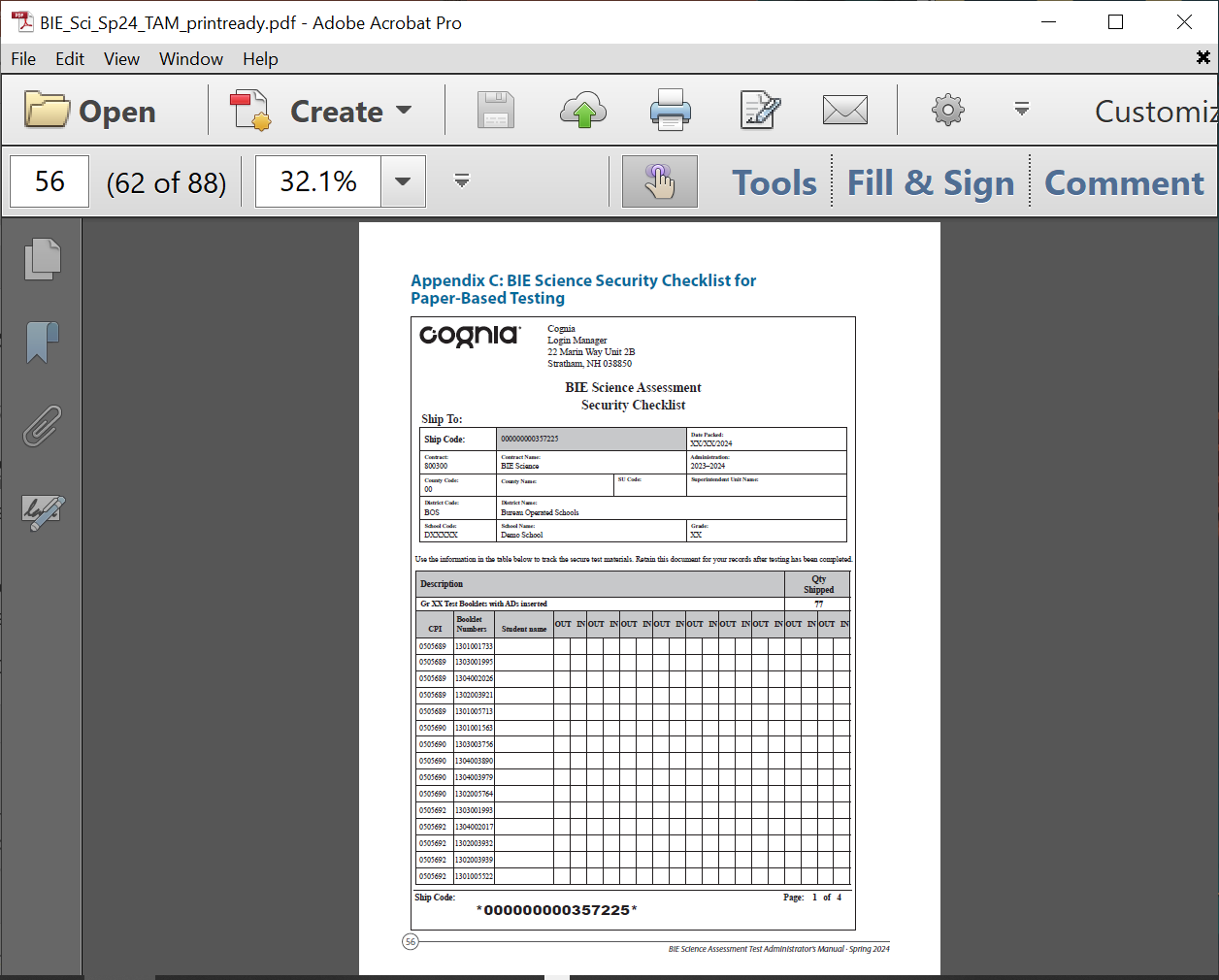 Test SecuritySecure Materials
Security of test materials must be maintained before, during, and after administration.
Secure CBT test materials
Student login tickets
Periodic tables written on by students
Scratch paper written on by students
Human reader scripts written on by students (if applicable)
Secure PBT test materials
Test booklets (standard print and accommodated test forms)
Answer documents
Periodic tables written on by students
Scratch paper written on by students
Human reader scripts written on by students (if applicable)
Test SecurityTest Administrators
TAs must:
Be certified educators
Receive training on test security and administration
Complete the Confidentiality Agreement
Follow their school’s test schedule
Carry out standard examination procedures
Ensure test materials are returned to a secure location each day
Report any possible security breaches
TAs must not:
Administer the assessment to a family member
Allow students to use electronic devices
Test SecurityTesting Irregularities
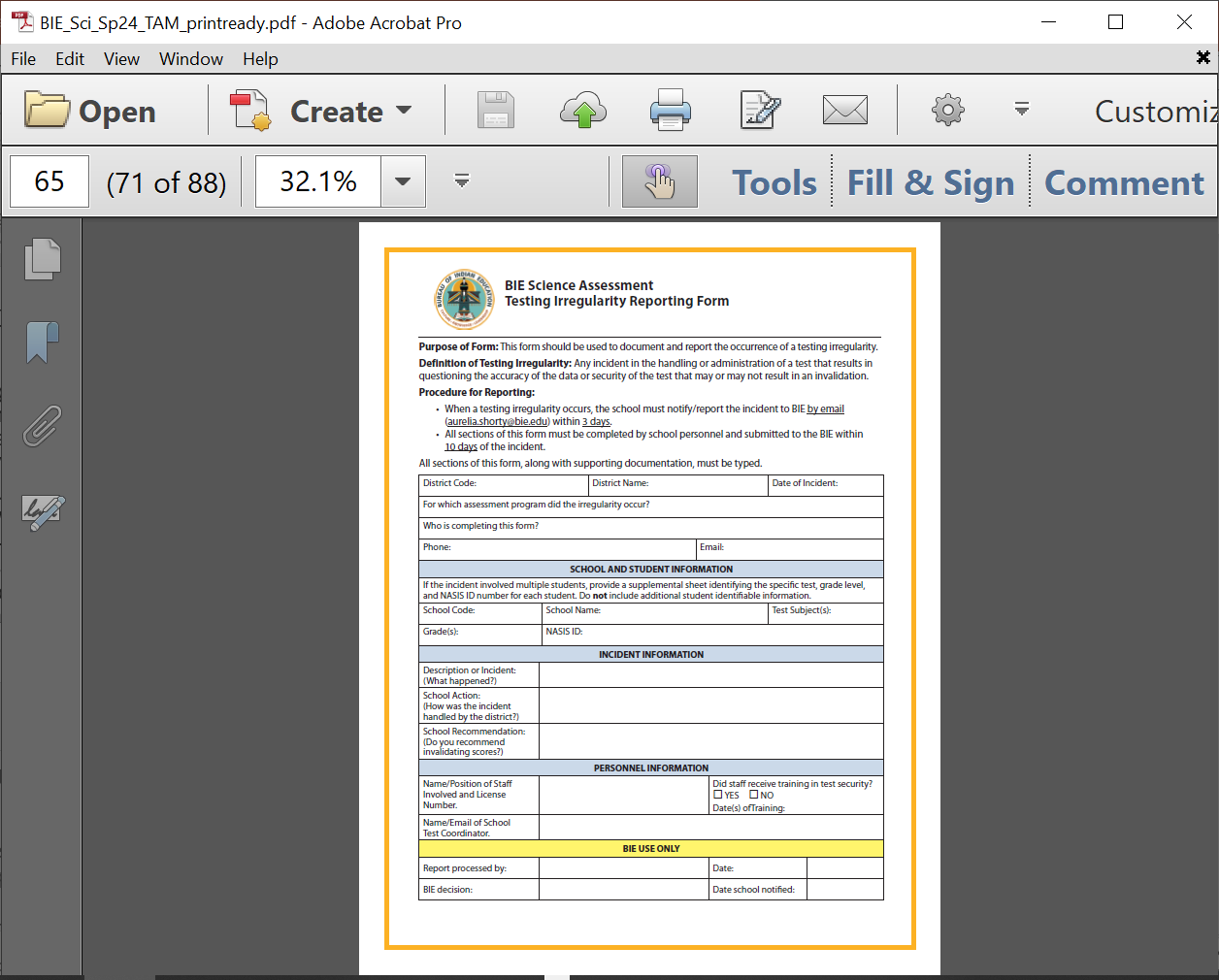 Testing irregularities, such as potential cheating, and any suspected or actual breach of security must be reported immediately by the TA to the STC.
The STC must notify the BIE of a testing irregularity within three business days of the incident. 
A Testing Irregularity Reporting Form must be submitted to the BIE within ten business days.
Test SecurityUsers
If an educator no longer works at your school or will no longer be involved in the science assessment administration, be sure to deactivate their account in the portal.  
Locate the user and click the “X” to the right to deactivate.
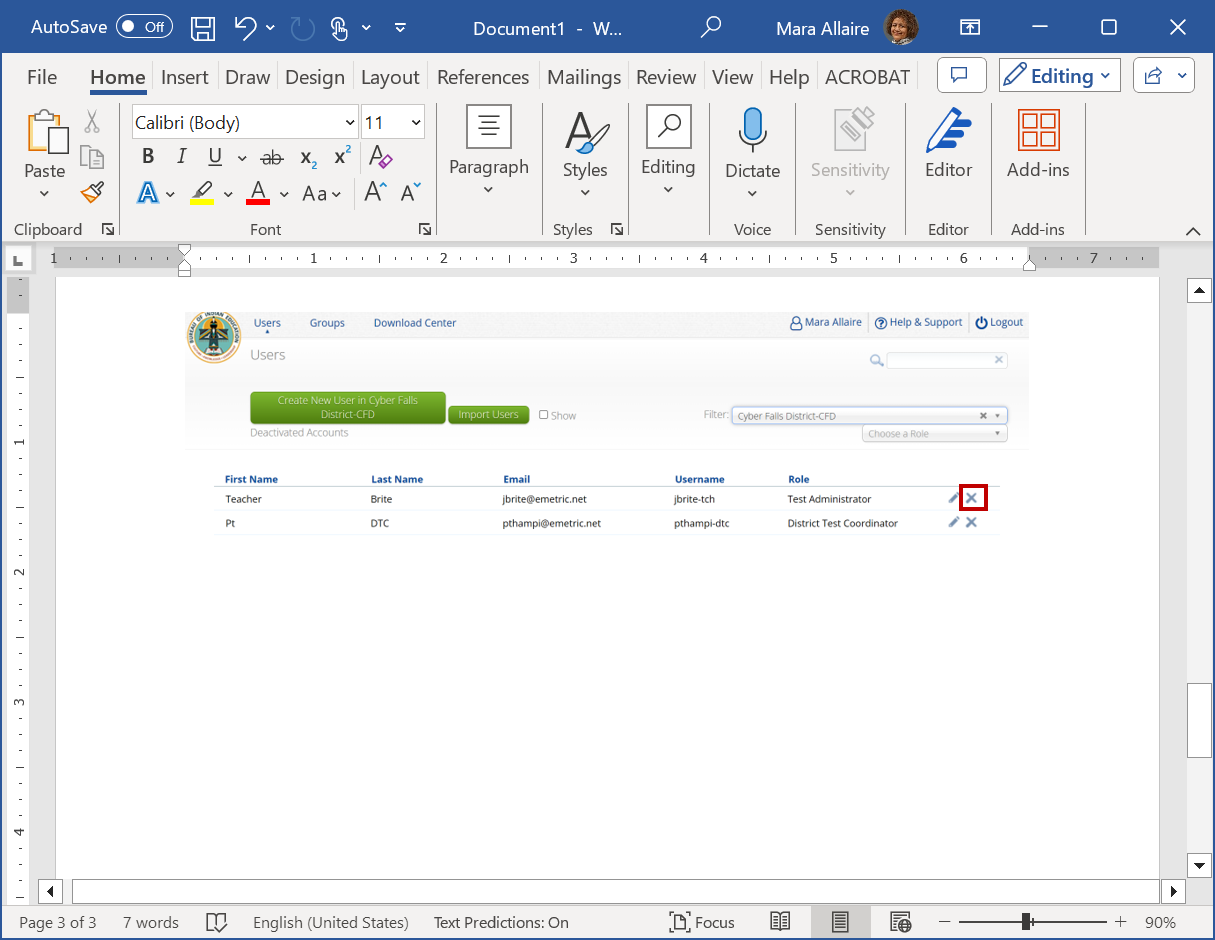 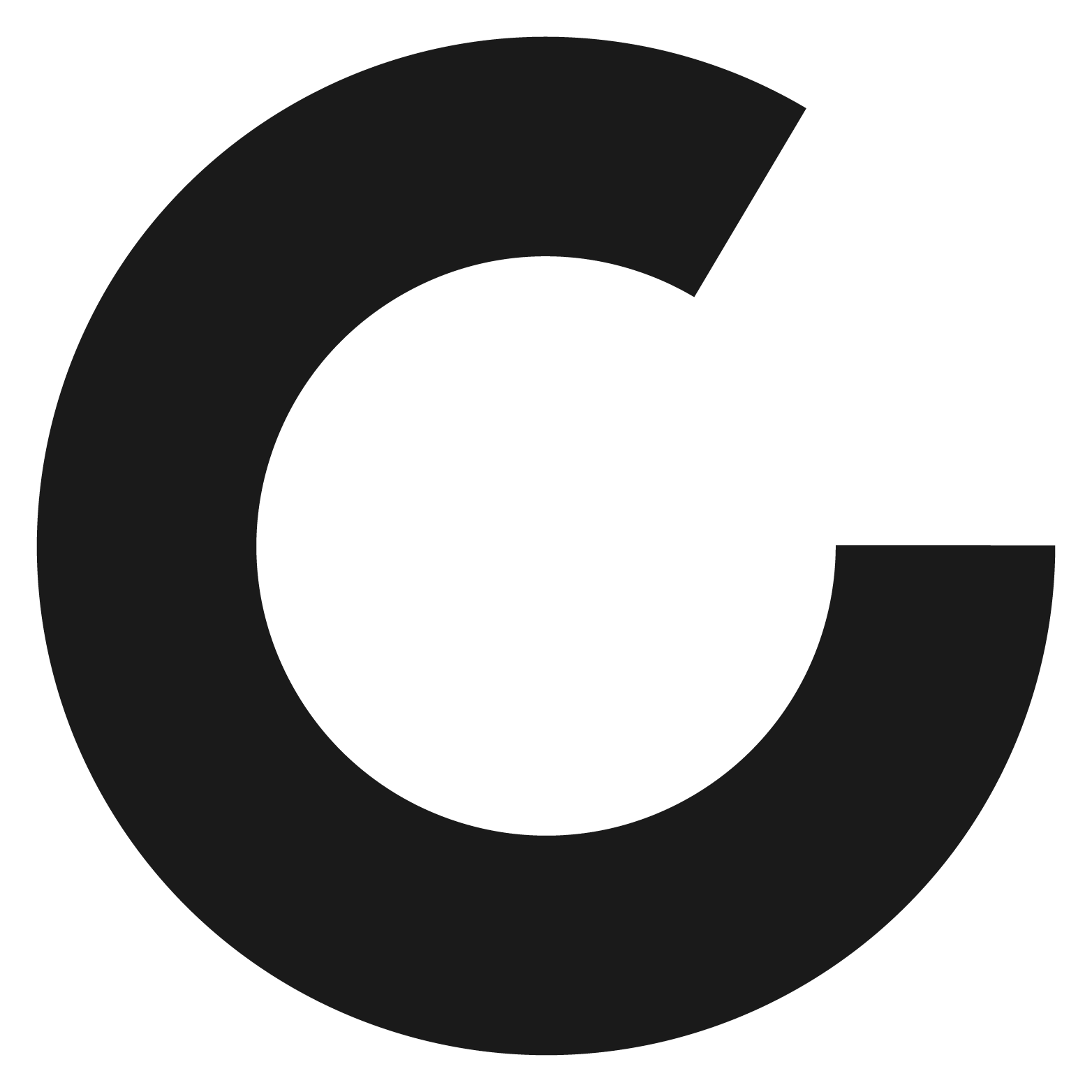 Questions?
Before, During and After Testing Administration
Computer-Based Testing and Paper-Based Testing
Computer-Based TestingBefore Administration
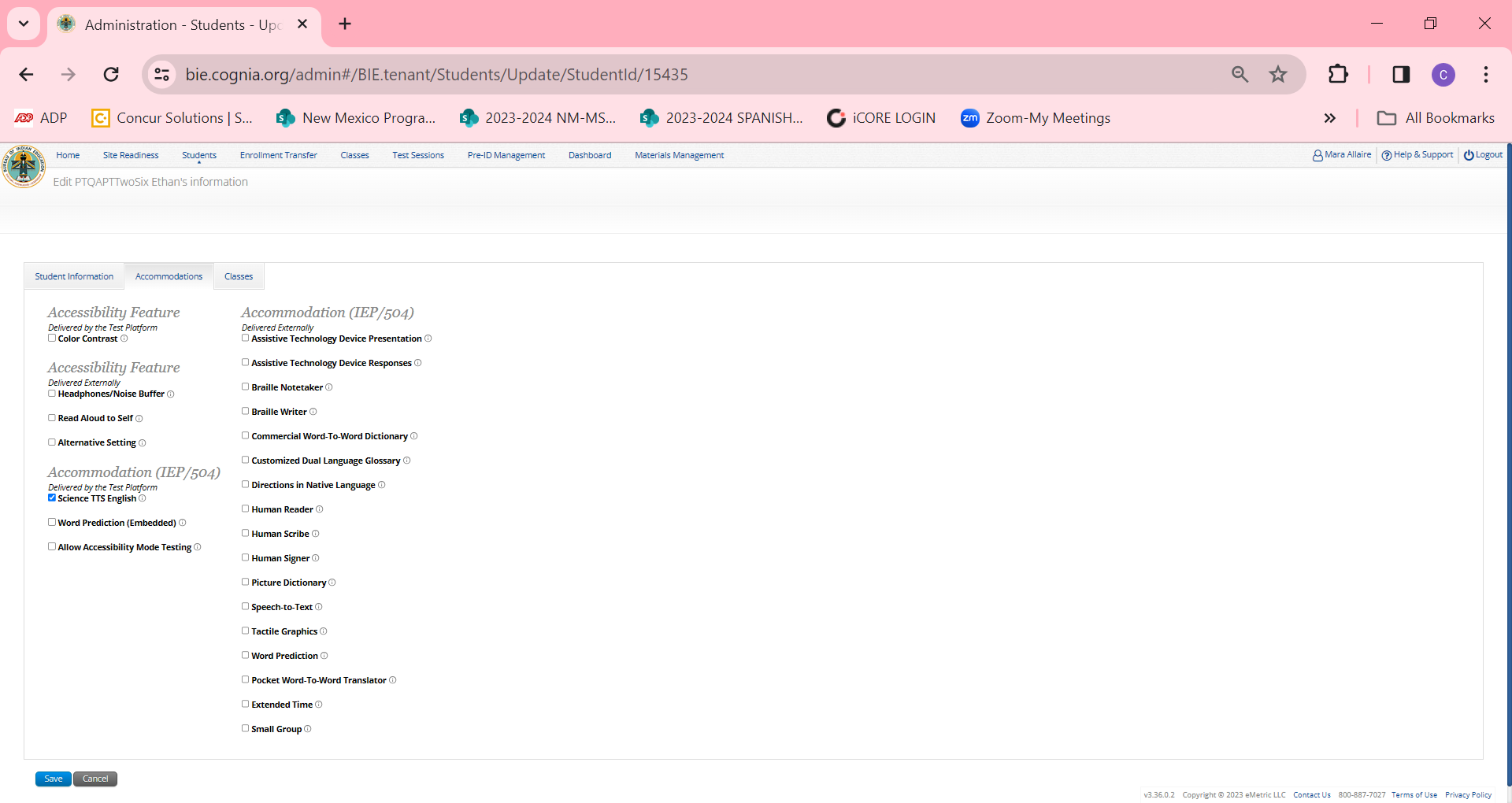 Before the testing window, STCs should:
Assign accommodations and accessibility features to students
Create TA accounts
Create classes
Establish a testing schedule
Train all staff that will be involved in test administration
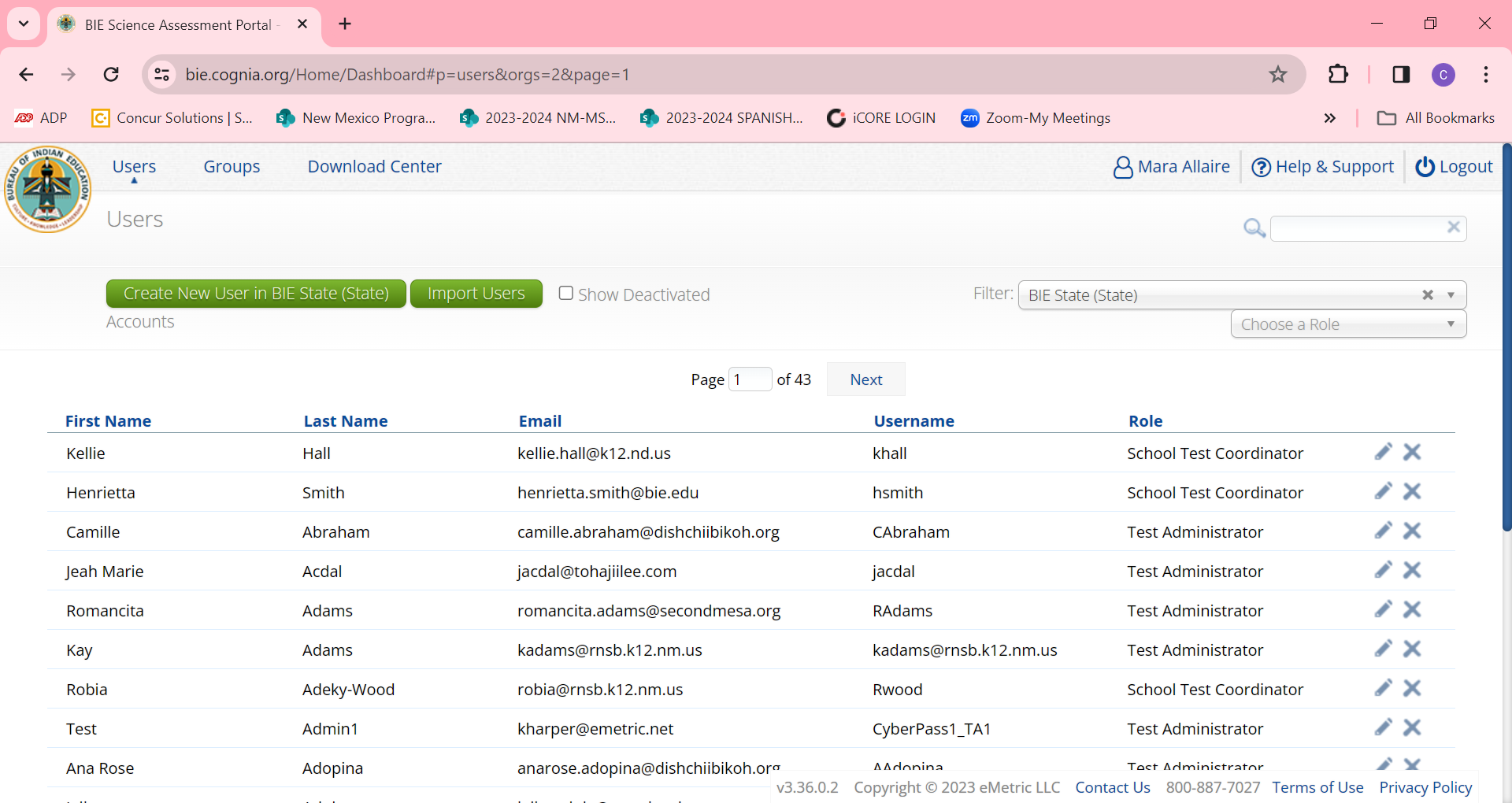 Computer-Based TestingAccommodations and Accessibility Features
Accommodations
Must be assigned to student
Only for students with IEP/504
In platform:
Science TTS English (Text-to-Speech)
Allow accessibility mode testing
Word prediction (embedded)
Outside of platform:
Accessibility Features
Must be assigned to student
In platform:
Color contrast
Outside of platform:
Headphones/Noise Buffer
Read aloud to self
Alternative setting
New
AT device
Word-to-word dictionary
Dual language glossary
Directions in native language
Extended time             


Human reader
Human scribe
Human signer
Picture dictionary
Word-to-word translator
Small group
Speech-to-text
Tactile graphics
Full list of accommodations and accessibility features in Portal User Guide (p. 25)
Computer-Based TestingDuring Administration
During the testing window, STCs should:
Ensure there is at least one trained TA for every 25 students in a testing room
Ensure any TA or proctor is not assigned to a testing room in which a relative is being tested
Track all secure materials and ensure they are returned to a central, secure location each day
Monitor testing progress and completion
Computer-Based TestingAfter Administration
After the testing window, STCs should:
Invalidate test sessions and assign Test Report Codes as needed
Collect all secure materials (including used scratch paper and student login tickets) and securely destroy them at the school
Test Report Codes  - Invalidating Tests
Online Test 					Report Codes 				Display







Paper Test 
Report Codes
Display
If a test session is invalidated, a Test Report Code must be assigned
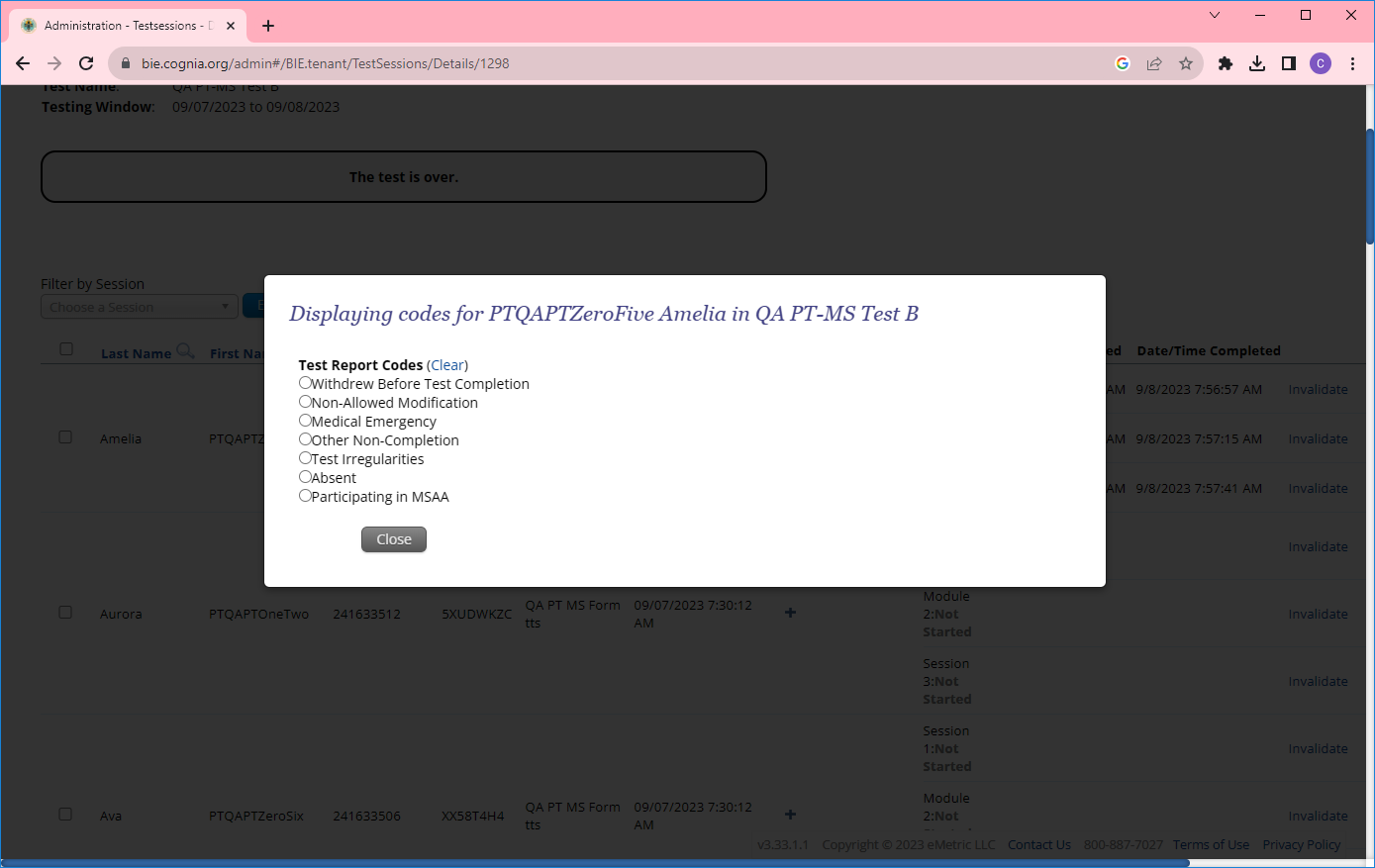 Absent
Medical Emergency
Non-Allowed Modification
Other Non-Completion
Participating in MSAA
Test Irregularities
Withdrew Before Test Completion
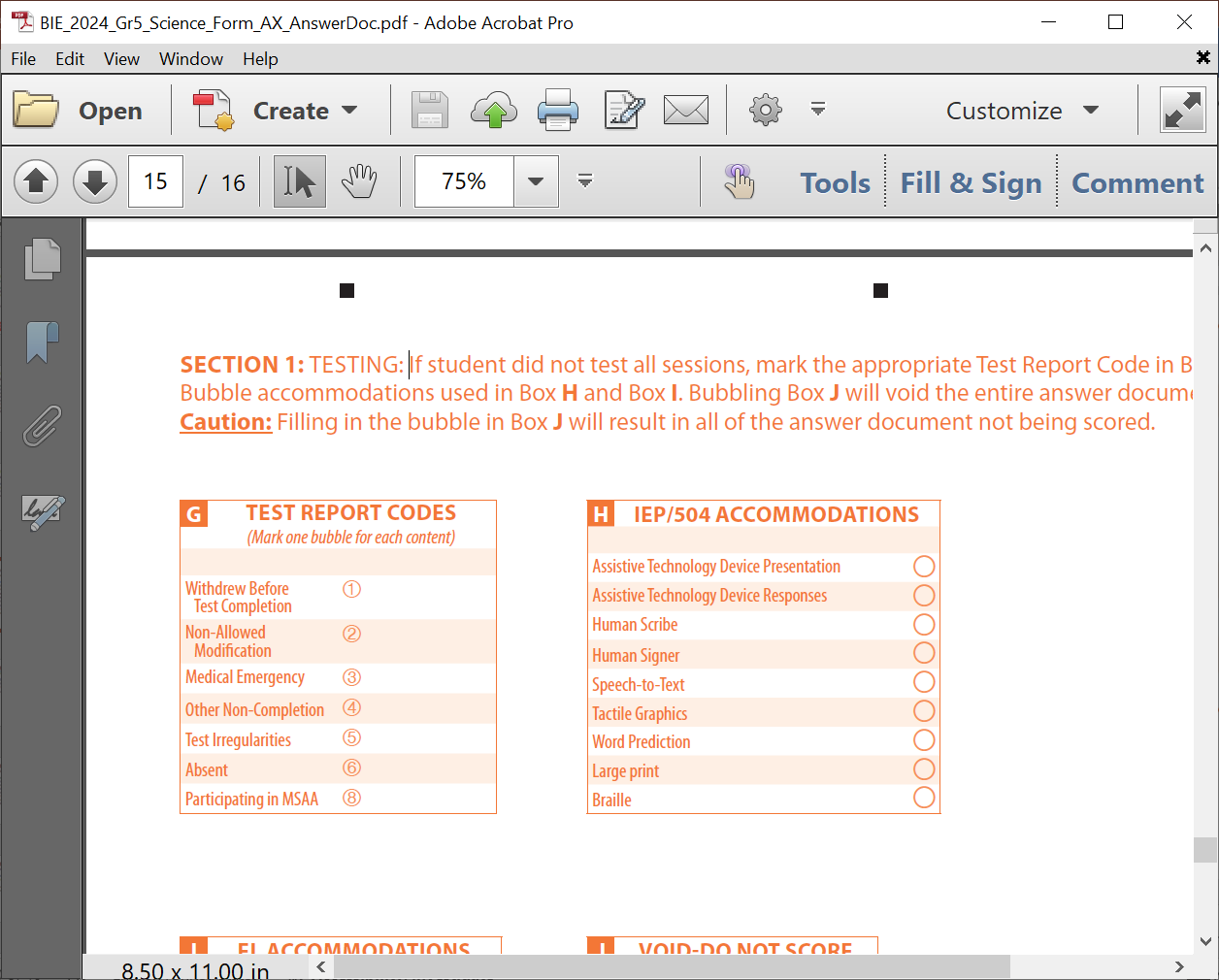 Paper-Based TestingBefore Administration
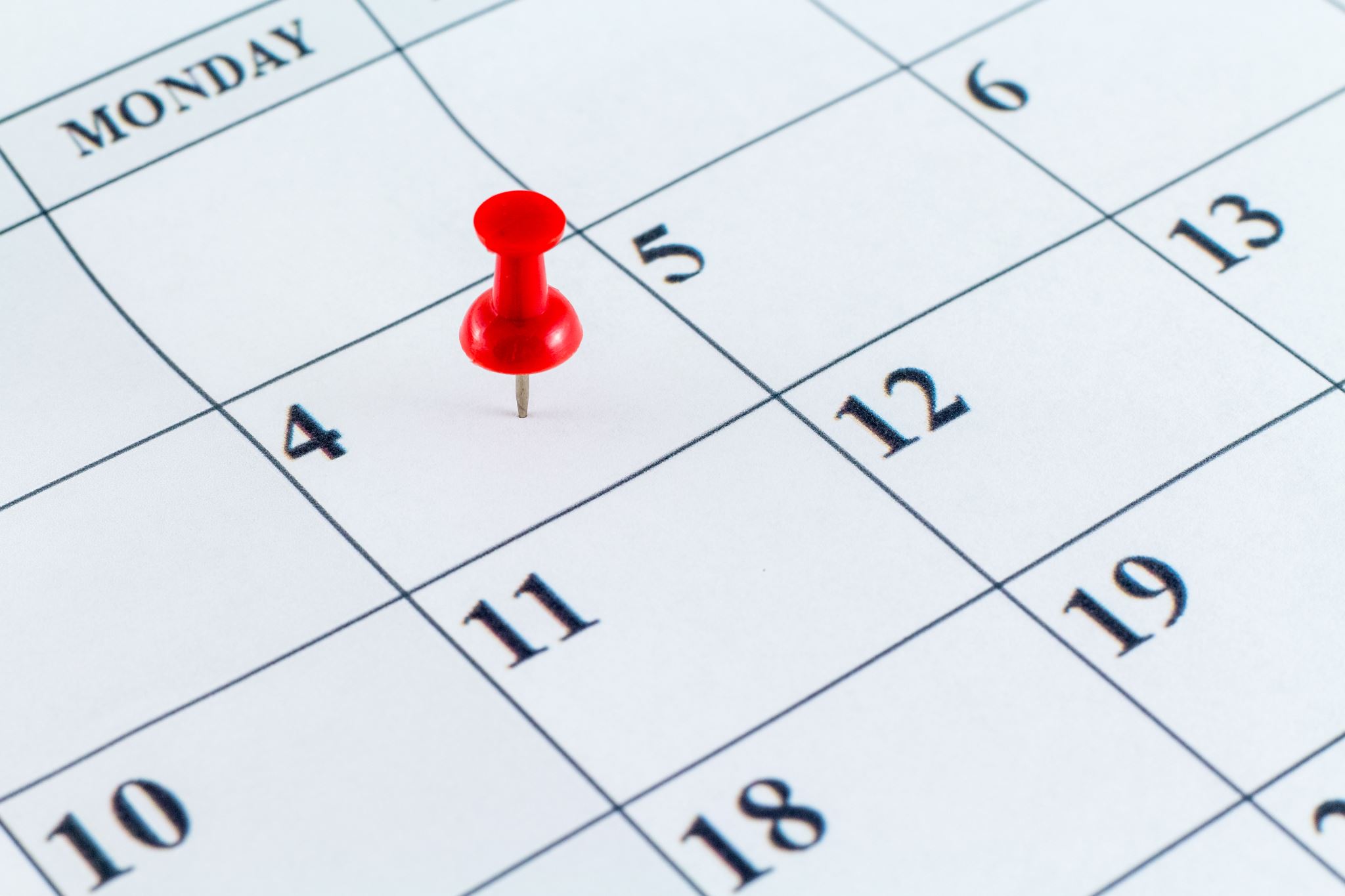 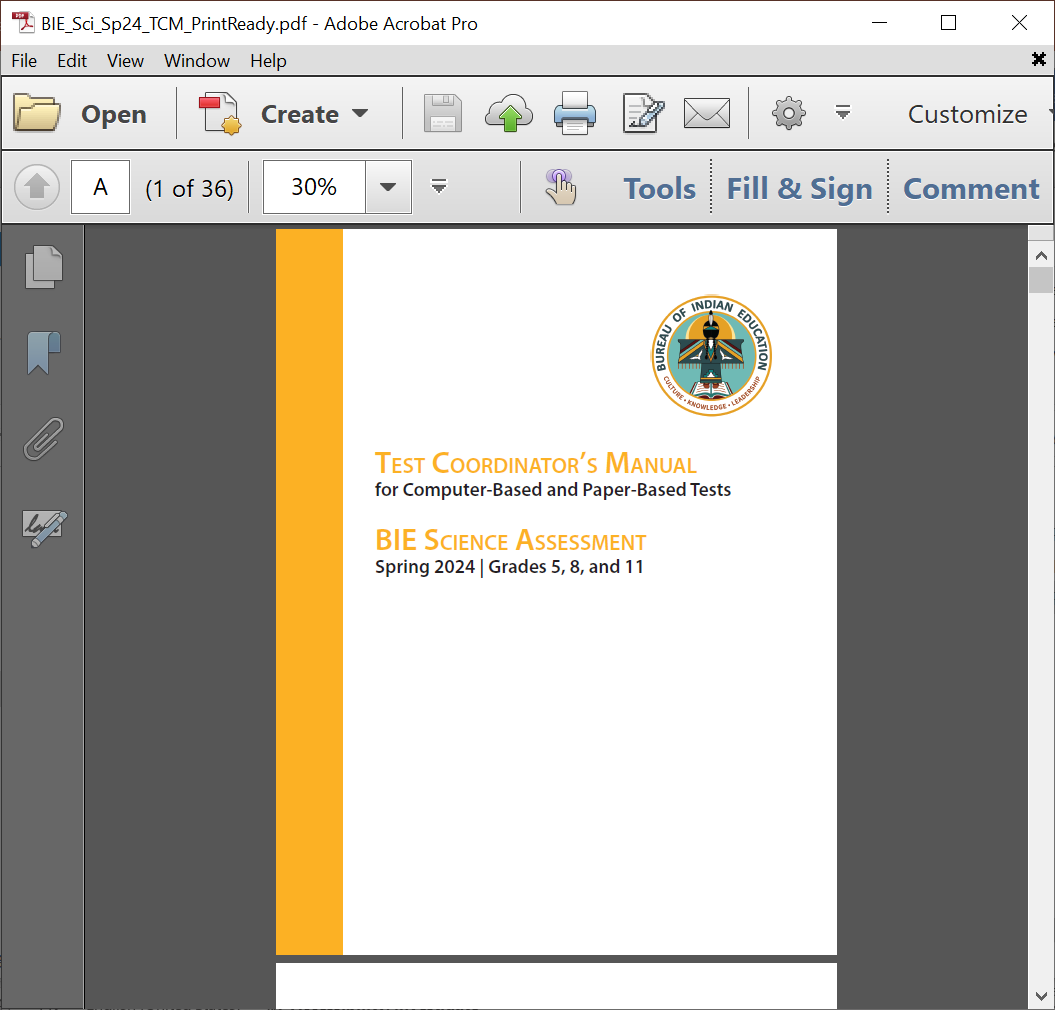 Before the testing window, STCs should:
Establish a testing schedule
Train all staff that will be involved in test administration
Gather all test materials needed for administration
Test Administrator’s Manual (TAM)
Testing signs
Security checklist
Secure test materials
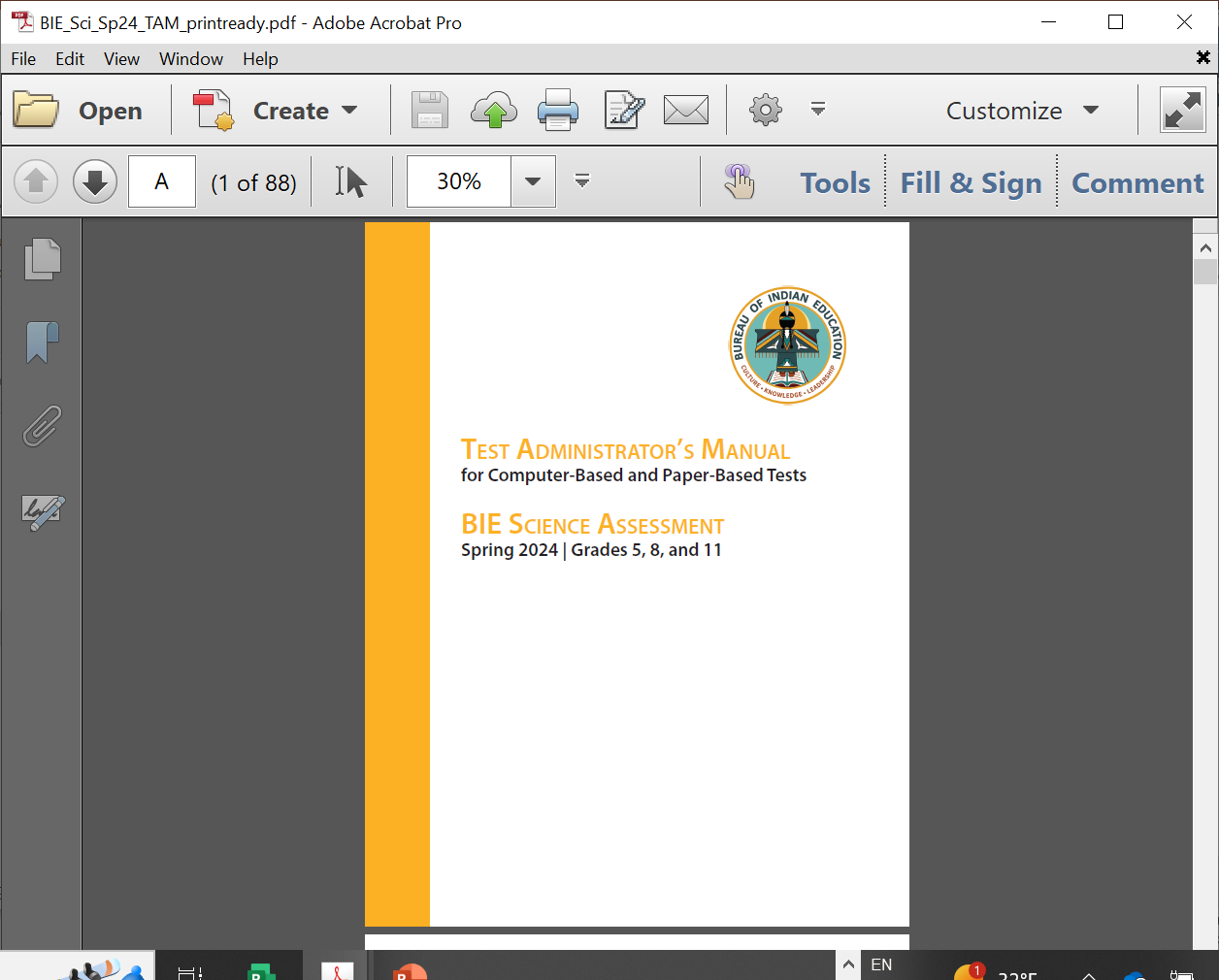 Paper-Based TestingDuring Administration
During the testing window, STCs should:
Ensure there is at least one trained TA for every 25 students in a testing room
Ensure any TA or proctor is not assigned to a testing room in which a relative is being tested
Track all secure materials and ensure they are returned to a central, secure location each day
Monitor testing progress and completion
Paper-Based TestingAfter Administration
After the testing window, STCs should:
Invalidate test sessions and assign a Test Report Code as needed
Noted on the next-to-last page of the PBT answer document
Void tests as needed (If student responses have been transcribed to a new answer document, the original document must be voided)
Write VOID in large, dark print on the front cover
Fill in box J of the biogrid
Pack the voided document with the used test materials
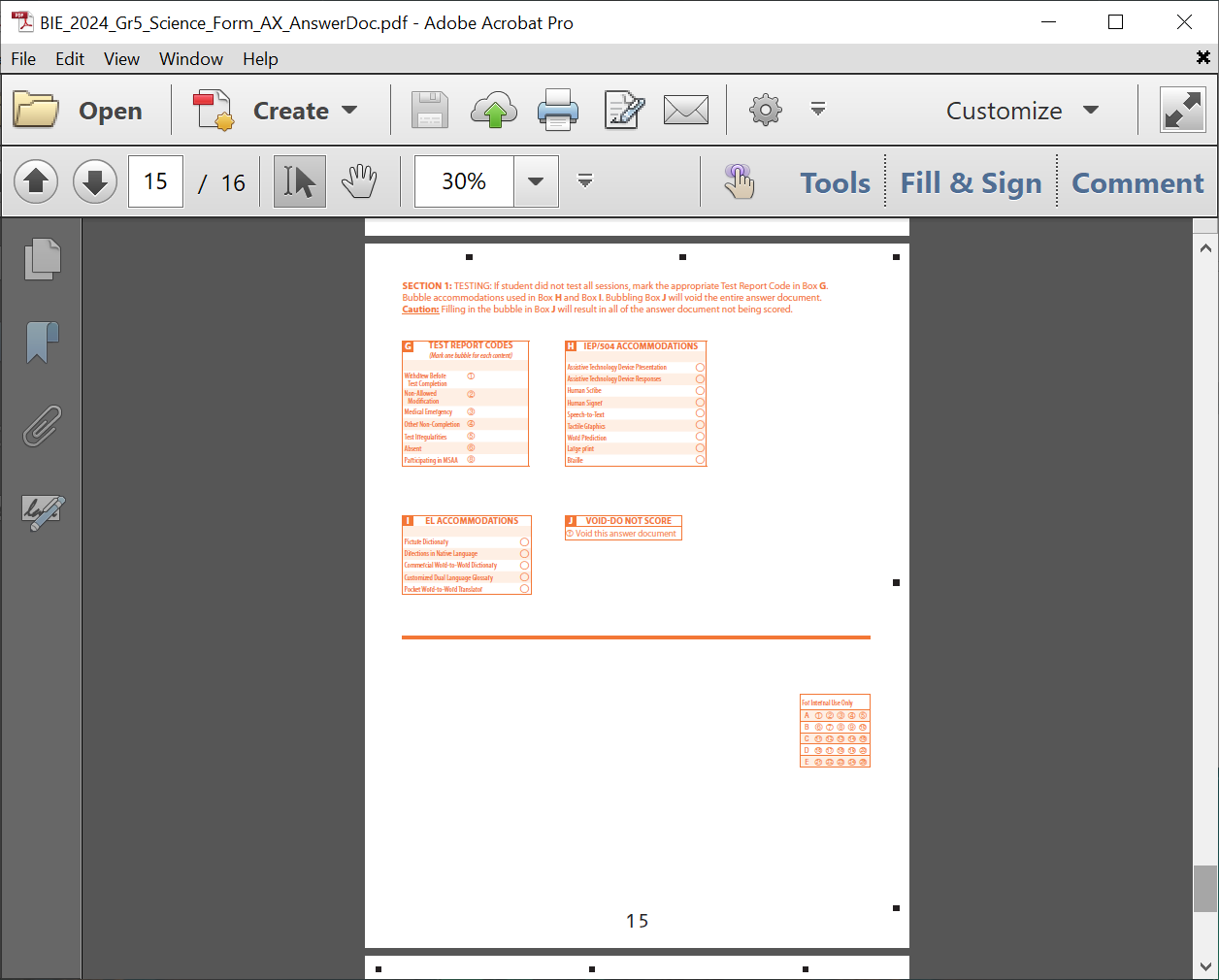 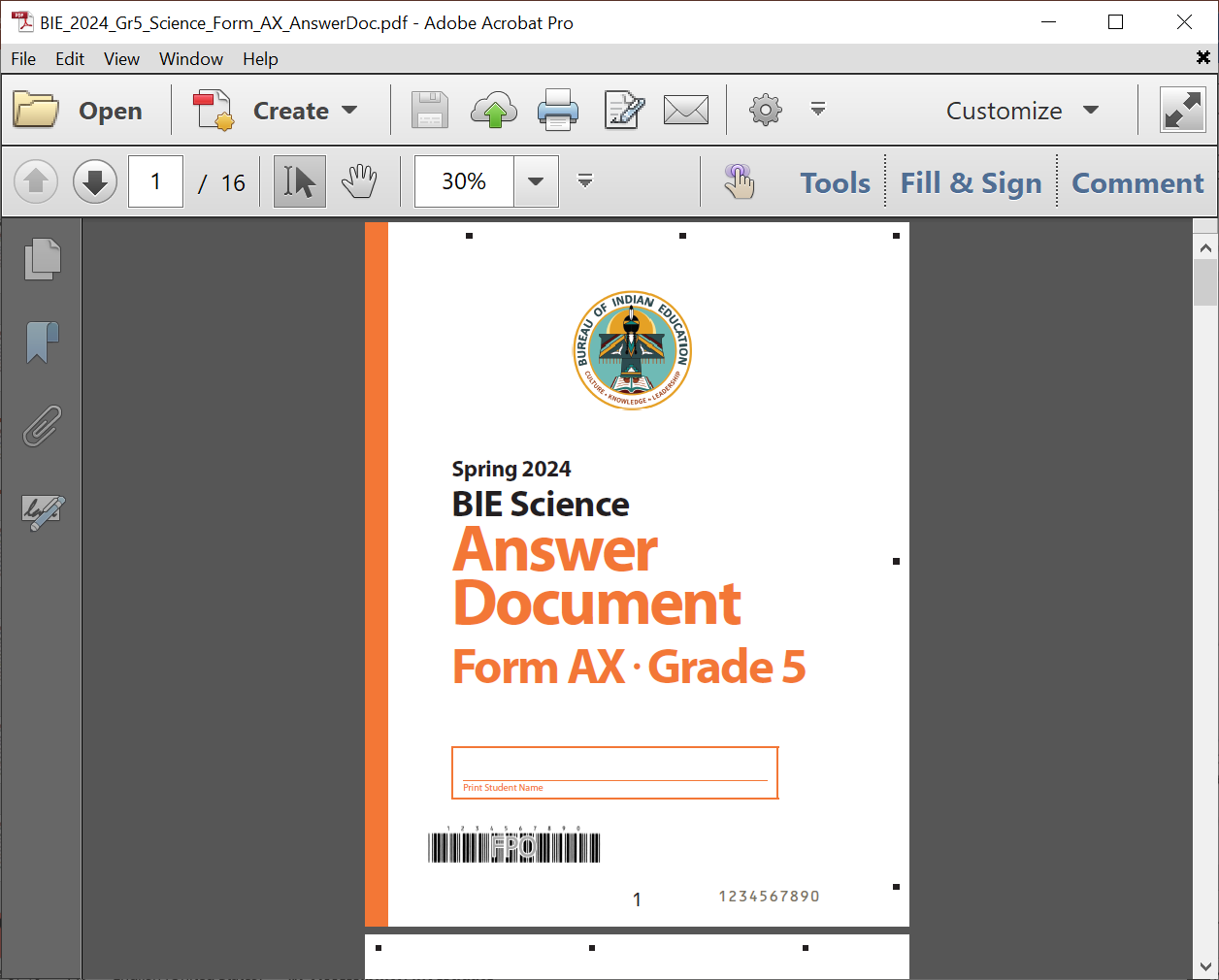 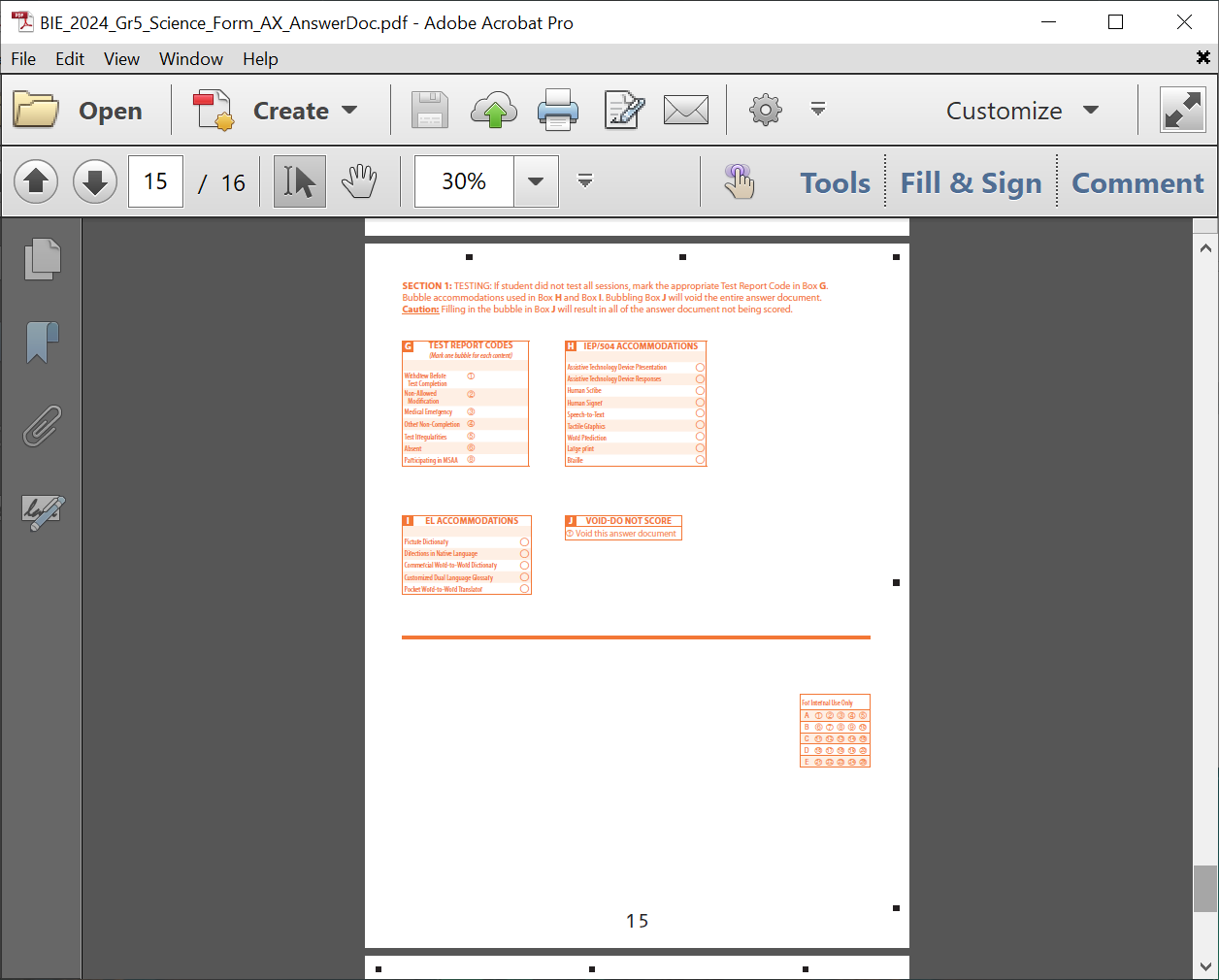 Accommodated Forms
Paper-Based TestingLarge Print
Paper-Based TestingLarge Print Responses
Only responses on the standard-sized answer document will be scored.
Student records responses in standard-sized answer document
Student records responses in large-print test booklet and scribe copies them exactly onto the answer document
Student types their responses with a word processor (without spelling or grammar check) if this accommodation is indicated in the student’s IEP/504 plan
Student uses a scribe to record oral responses if this accommodation is indicated in the student’s IEP/504 plan
All student responses must be transcribed verbatim into the student’s answer document
Paper-Based TestingBraille
Paper-Based TestingBraille Responses
Only responses on the standard-sized answer document will be scored.
Student records responses on a separate Braille paper
Student records responses in Braille version of test booklet
Student construct their responses with a word processor (without spelling or grammar check) 
Student uses a scribe to record oral responses
All student responses must be transcribed verbatim into the student’s answer document
Paper-Based TestingHuman Reader
Paper-Based TestingHuman Reader Responses
Only responses on the standard-sized answer document will be scored.
Student records responses in standard-sized answer document
Student records responses in large-print test booklet, if applicable, and scribe copies them exactly onto the answer document
Student types their responses with a word processor (without spelling or grammar check) if this accommodation is indicated in the student’s IEP/504 plan
Student uses a scribe to record oral responses if this accommodation is indicated in the student’s IEP/504 plan
All student responses must be transcribed verbatim into the student’s answer document
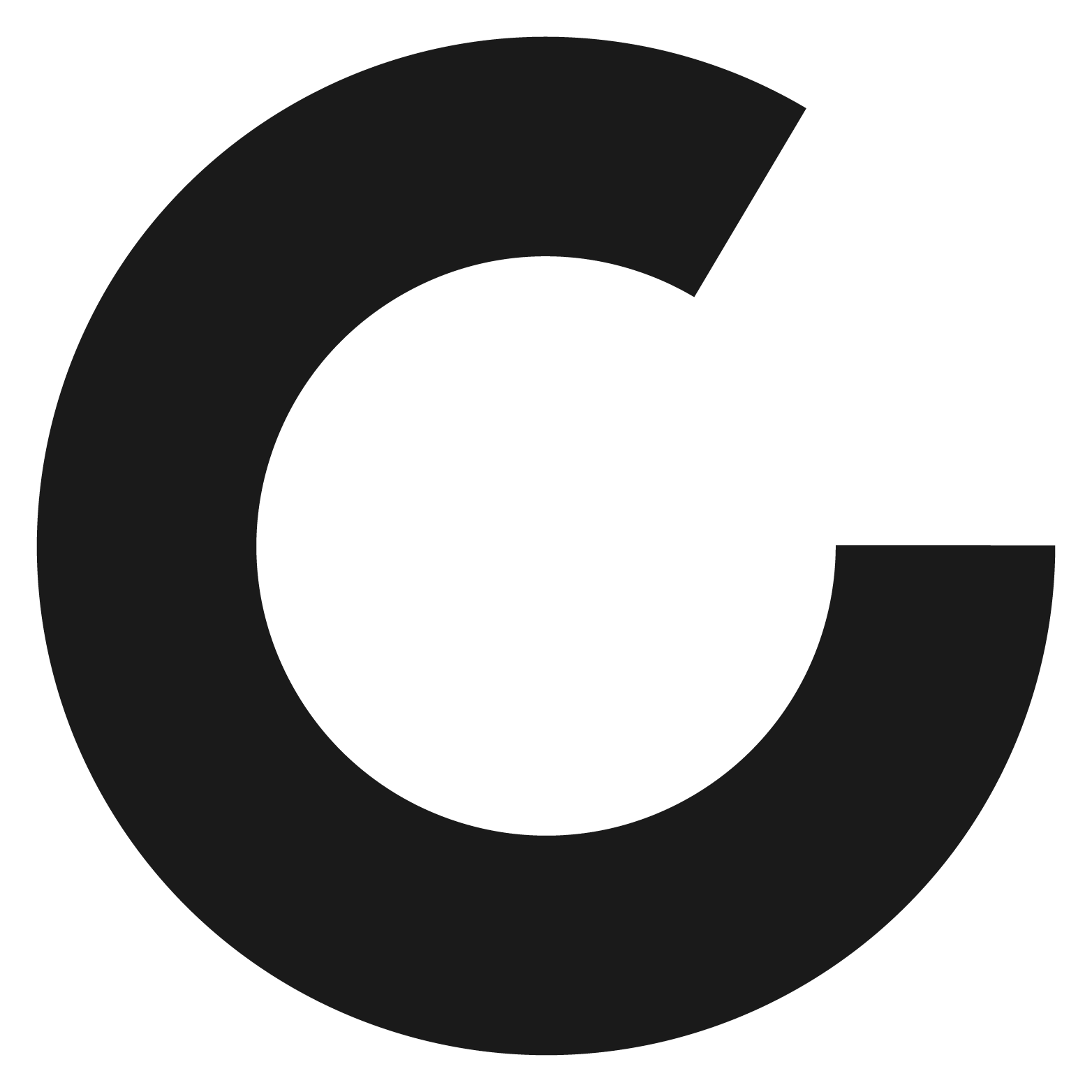 Questions?
Ordering Additional Materials
Additional Ordering Window: February 26 – April 12, 2024
Paper-Based TestingOrdering Additional Materials
If needed, order additional materials from the Materials Management tab in the Portal
Additional materials order window: February 26 – April 12, 2024
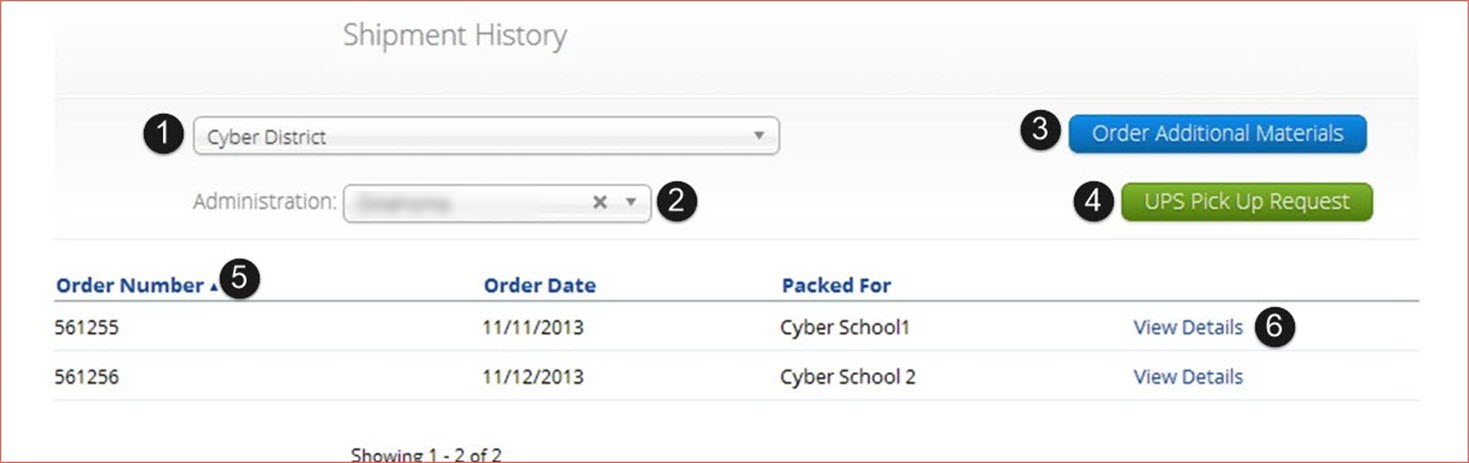 Paper-Based TestingOrdering Additional Materials
https://iservices.cognia.org
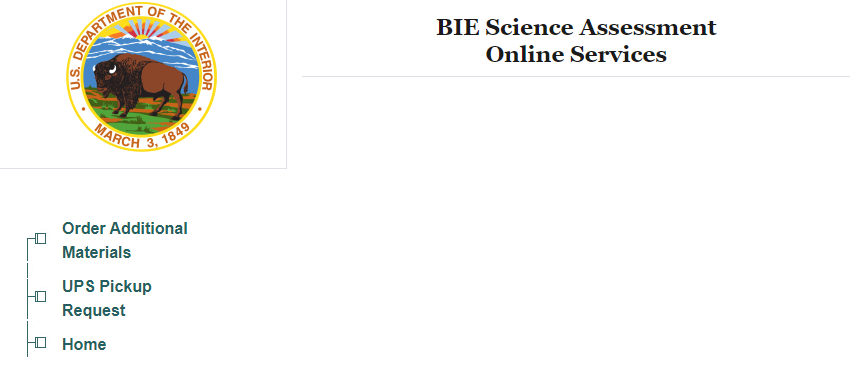 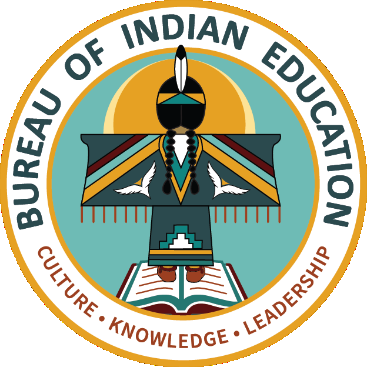 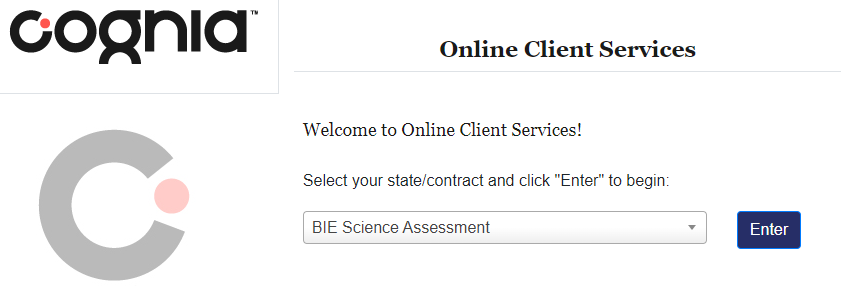 Paper-Based TestingOrdering Additional Materials
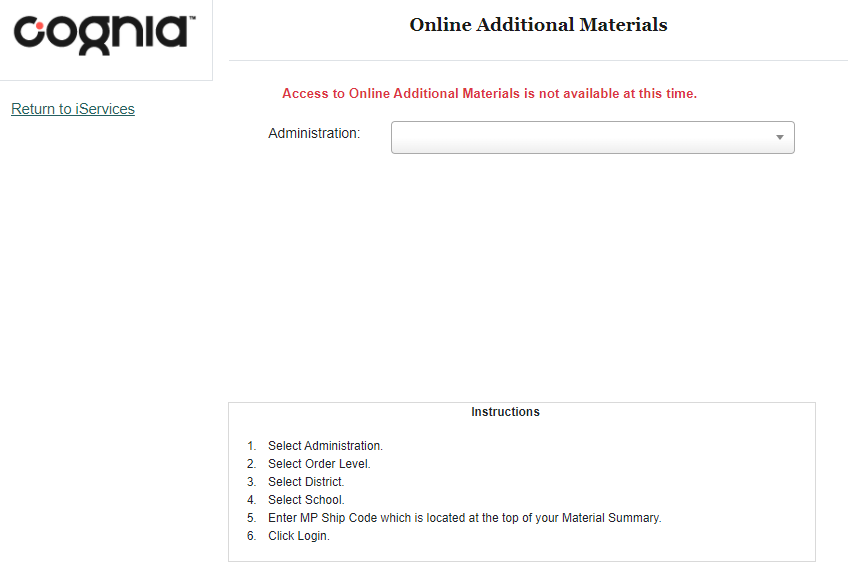 To order additional materials, you will need the MP Ship Code from your initial shipment. 

If you did not receive an initial shipment, contact the BIE Science Help Desk to obtain a ship code.
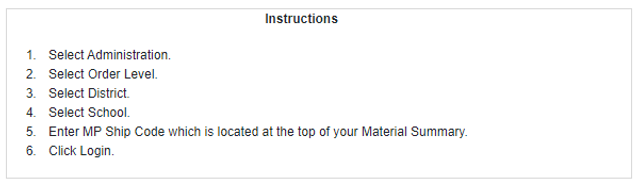 Returning Paper Test Materials
UPS Pickup Window: March 18 – April 26, 2024
Return PBT MaterialsPreparing Materials for Return
Return PBT Materials
Order of the paper materials placed in the box for return
Reminders
Return materials in the same Cognia box they were received
Special Handling – include a brief explanation
Contact the BIE Science Help Desk if any materials are contaminated with biohazardous materials
Seal the box and add the return shipping label provided with the shipment
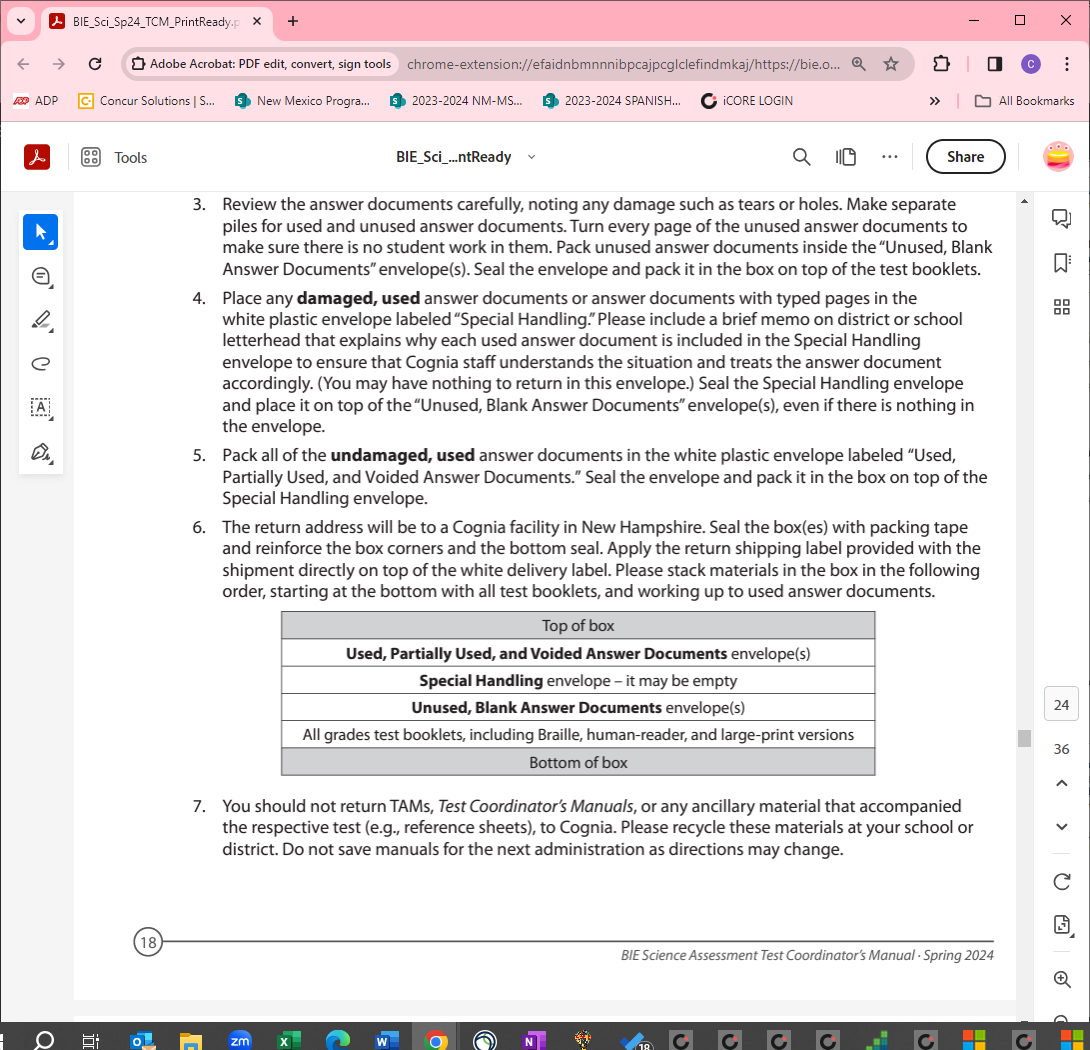 Return PBT MaterialsRequest a UPS Pick Up
Once all materials are packed and ready, schedule a UPS pick up from the Materials Management tab in the Portal
UPS pick up window: March 18 – April 26, 2024
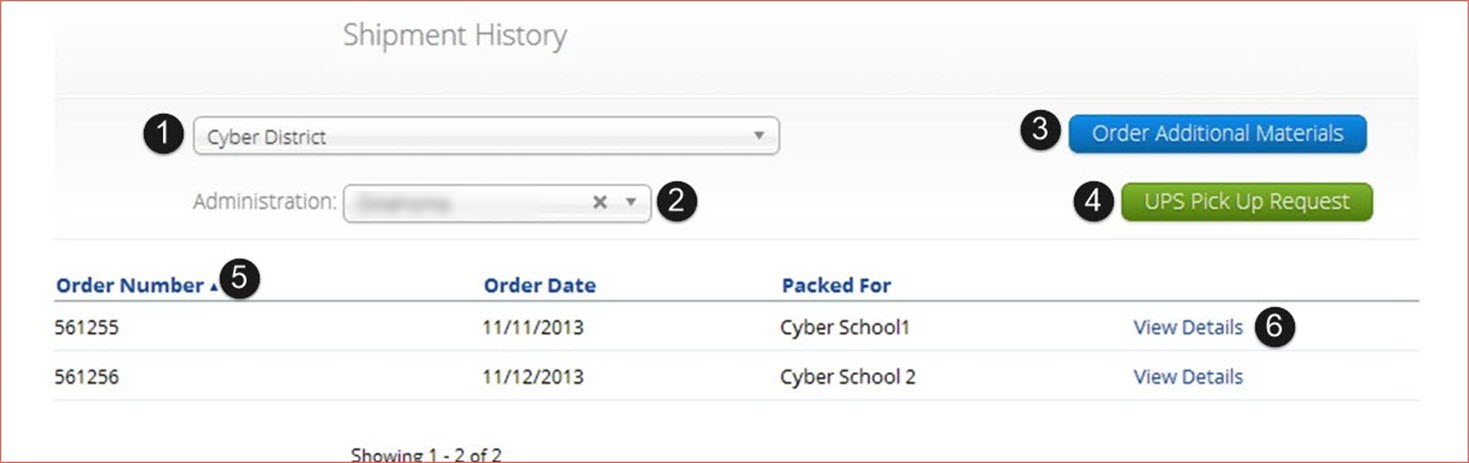 Return PBT MaterialsRequest a UPS Pick Up
https://iservices.cognia.org
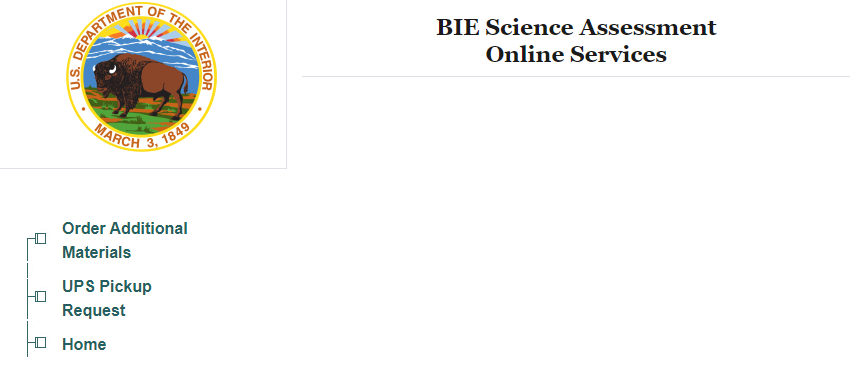 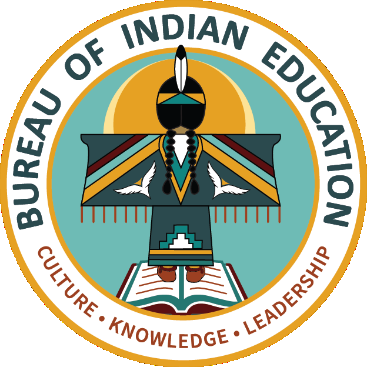 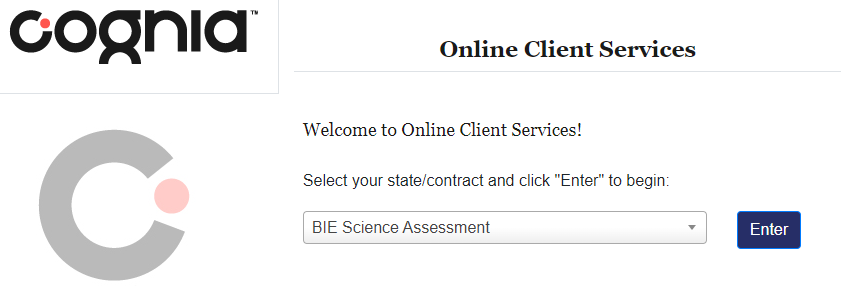 Return PBT MaterialsRequest a UPS Pick Up
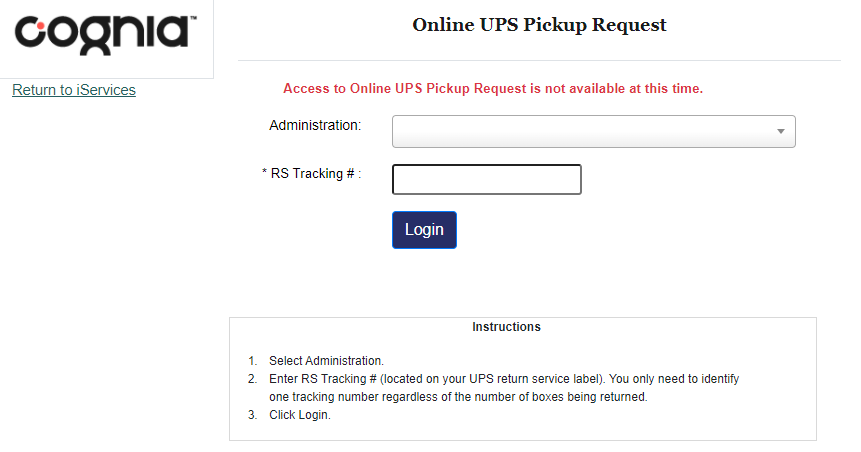 Resources
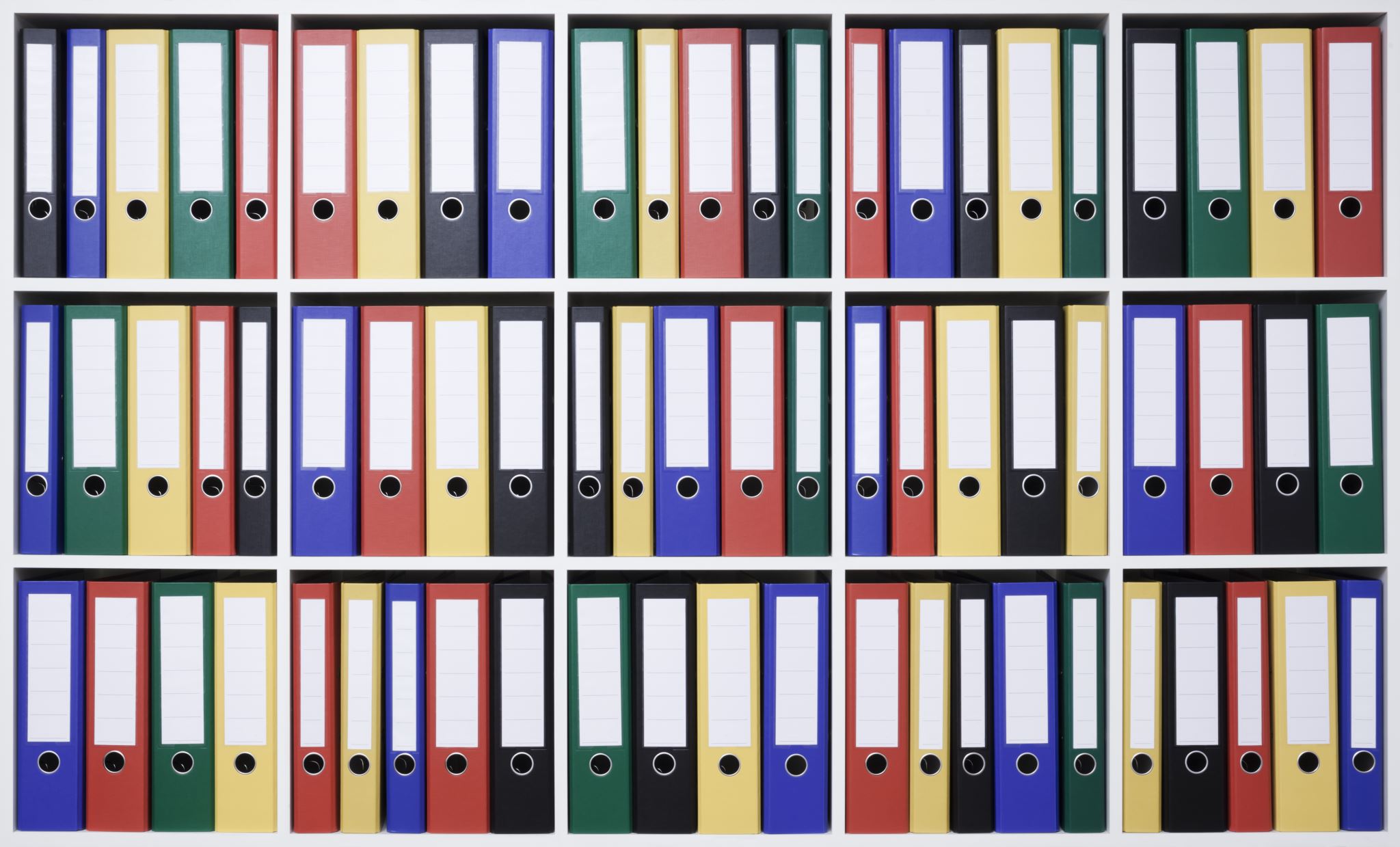 Help & Support SiteGeneral Education Science
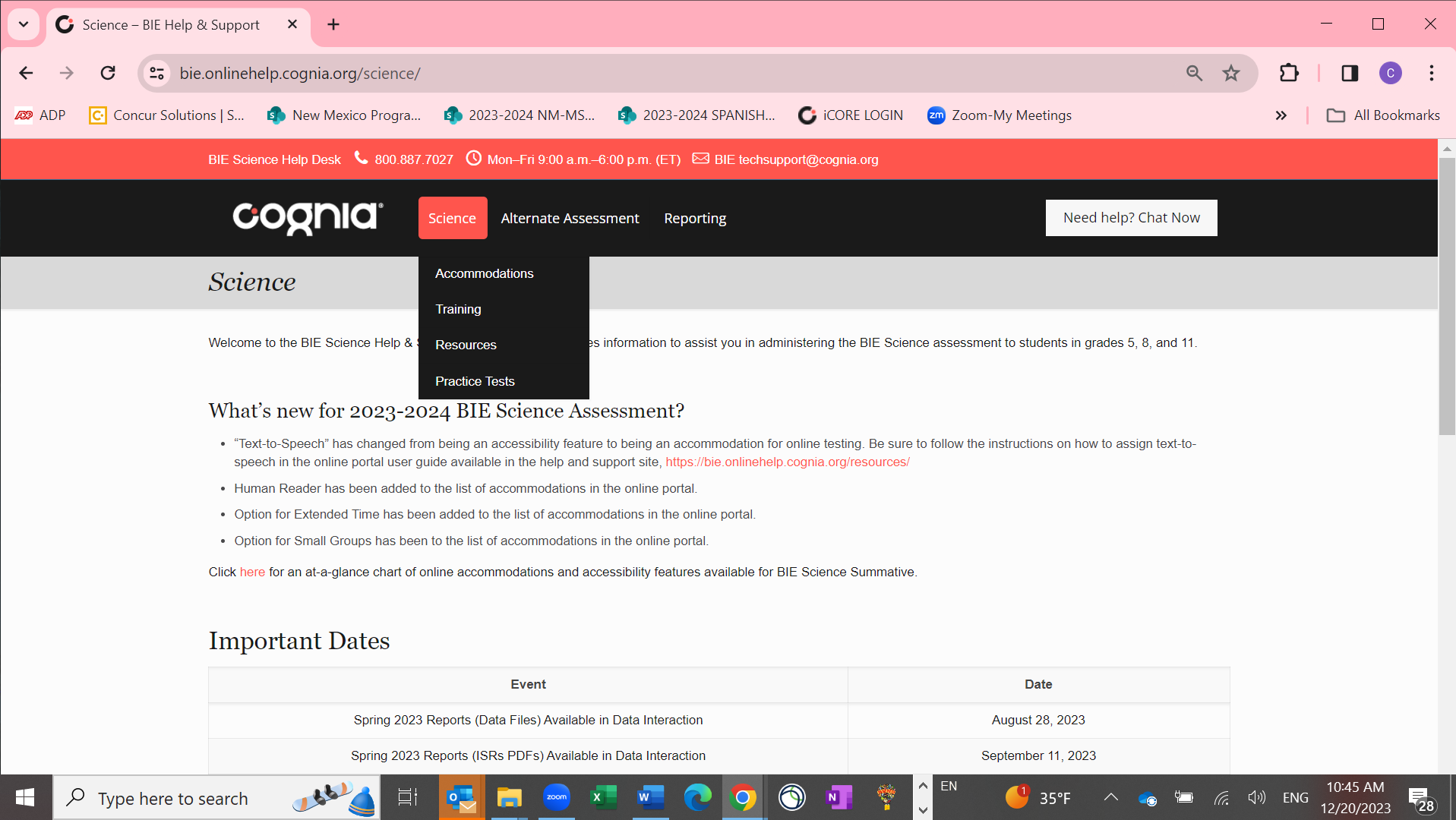 BIE Science Help Desk
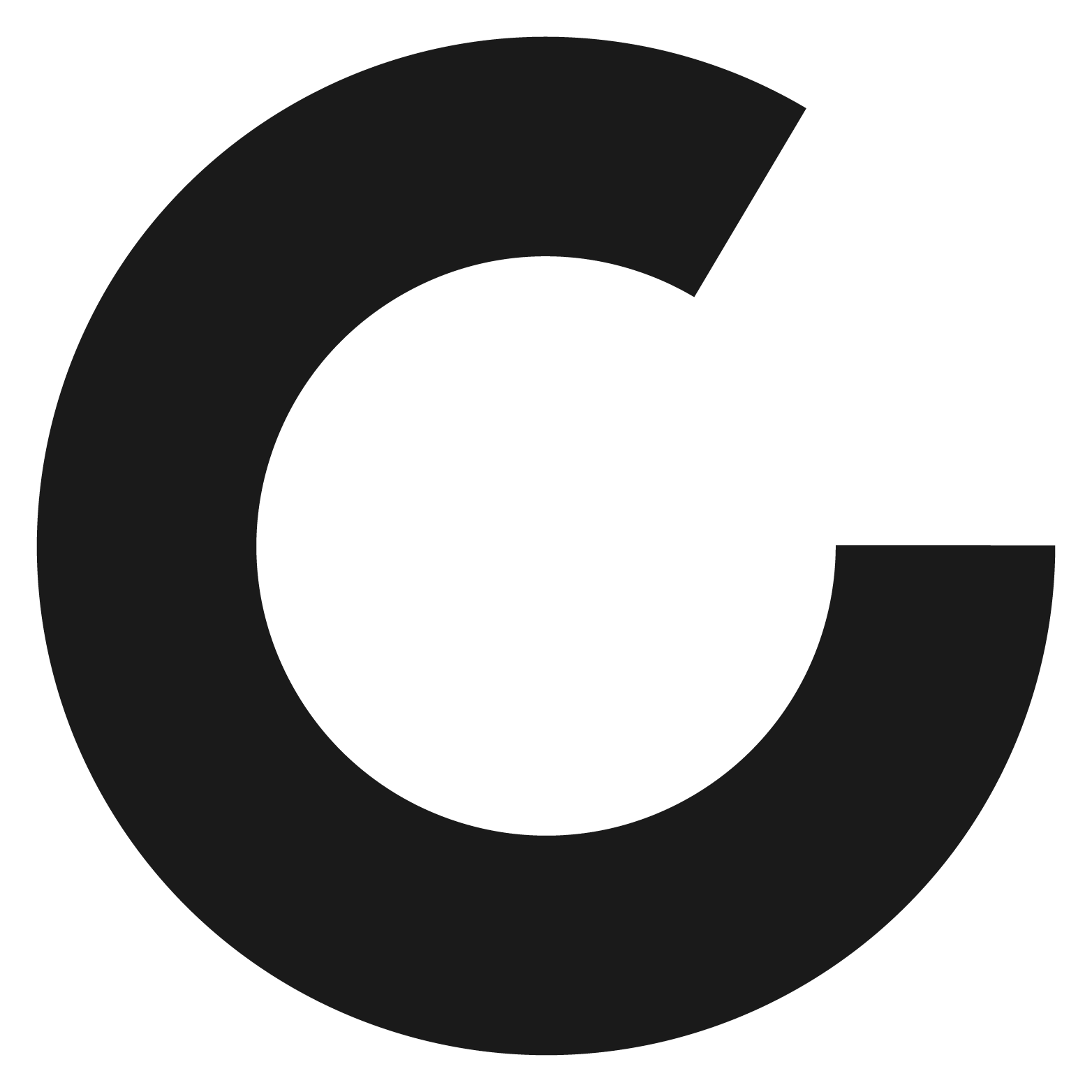 Questions?
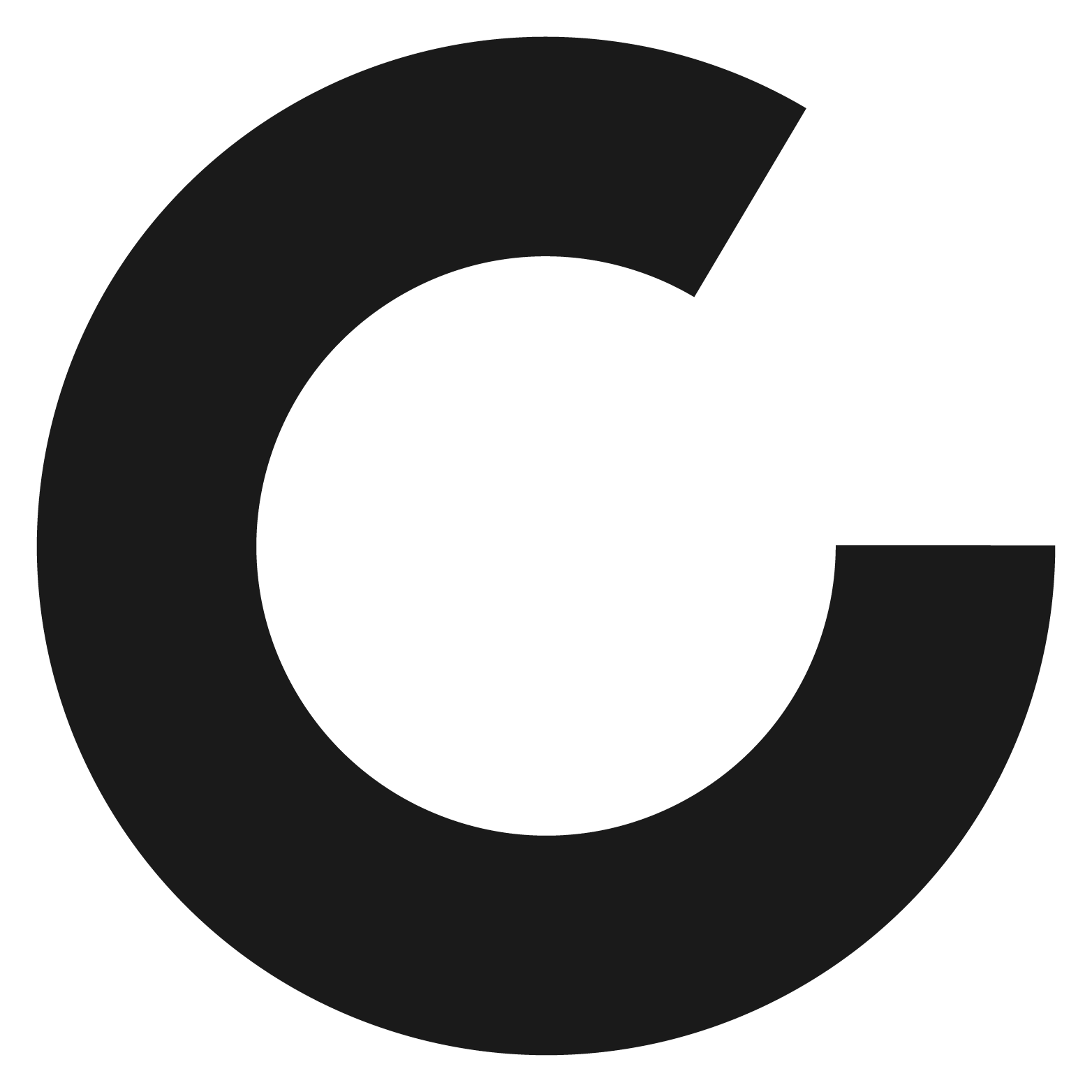 Thank you!